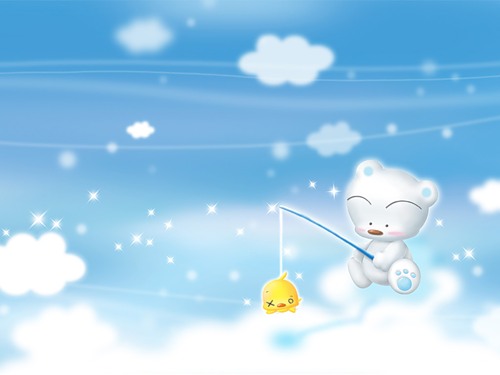 Представляем
 наш детский сад
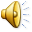 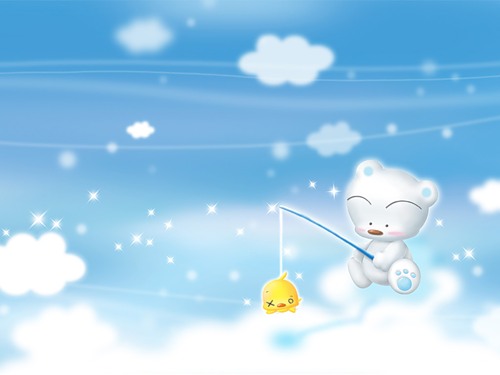 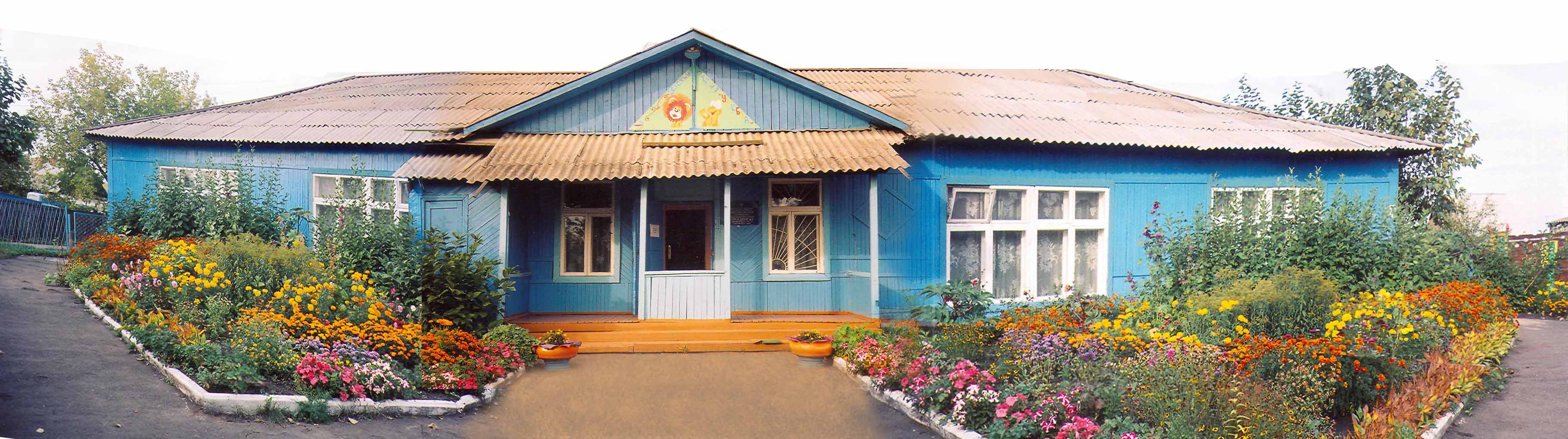 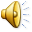 Детки в садике живут,Здесь играют и поют,Здесь друзей себе находят,На прогулку с ними ходят.
Вместе спорят и мечтают,Незаметно подрастают.Детский сад — второй ваш дом,Как тепло, уютно в нем!
Вы его любите, дети,Самый добрый дом на свете!
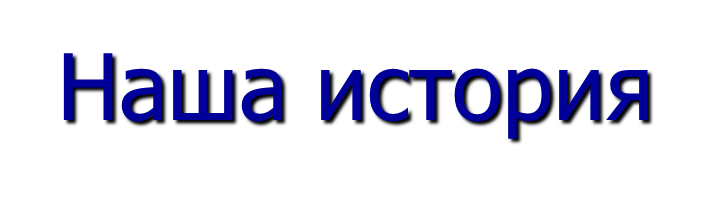 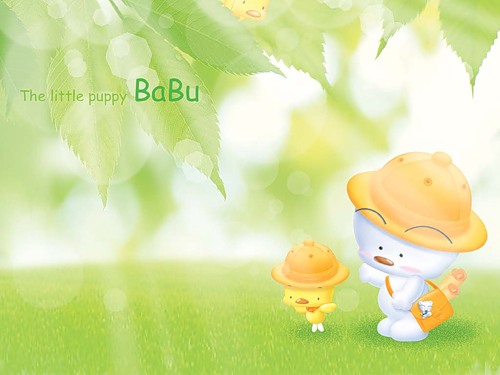 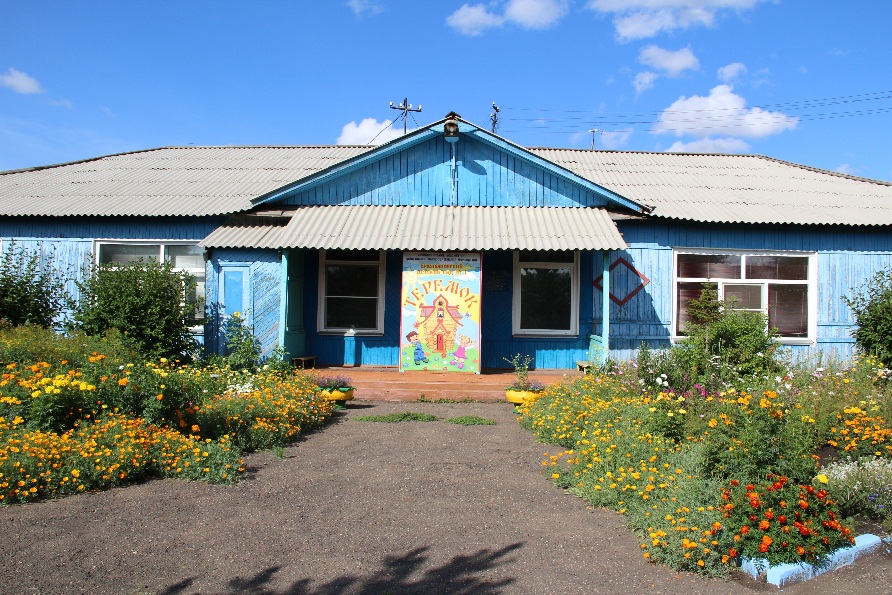 В далеком 1965 году, в п. Емельяново, сдали в эксплуатацию новое одноэтажное здание под Детский сад на 60 детей. В 1986 году ввели в эксплуатацию еще два корпуса на 100 детей. 
Постановлением администрации Емельяновского района № 647 от 03.11.1999 г. Детский сад переименован в муниципальное дошкольное образовательное учреждение «Детский сад № 1» п. Емельяново.
03 ноября 2015 года Детскому саду было дано название Муниципальное бюджетное дошкольное образовательное учреждение Емельяновский детский сад № 1 «Теремок».
 В настоящее время в МБДОУ № 1 функционирует четыре группы на 105 мест.
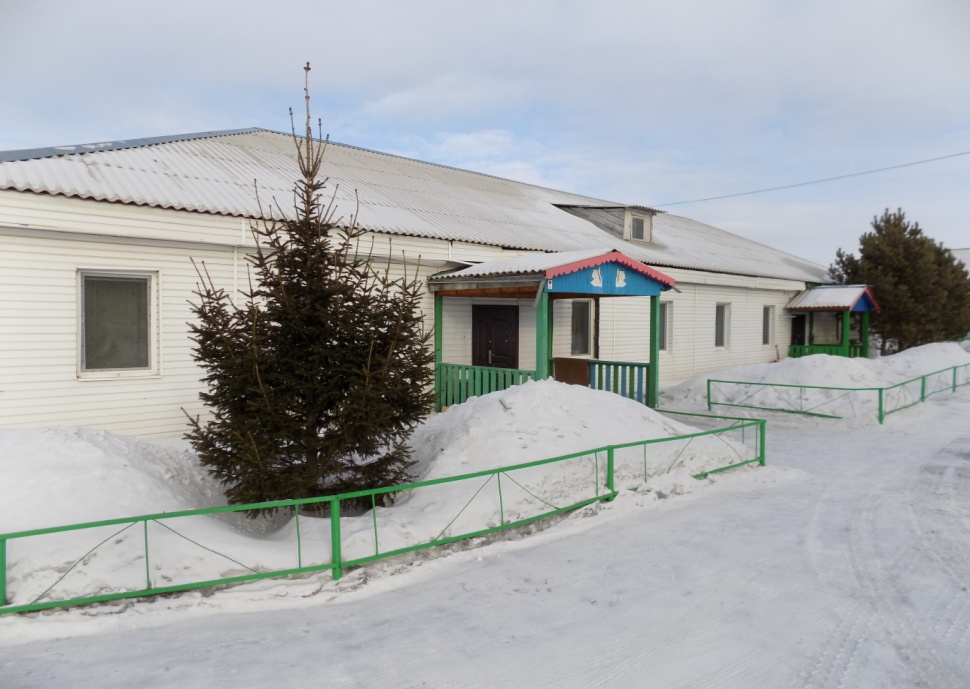 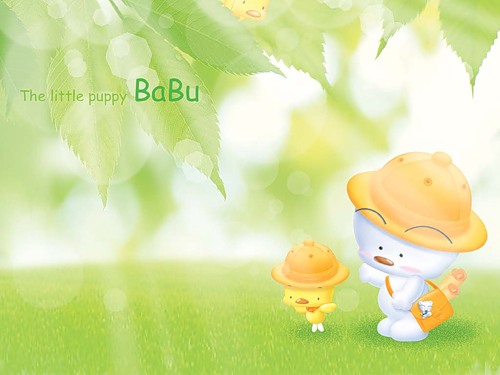 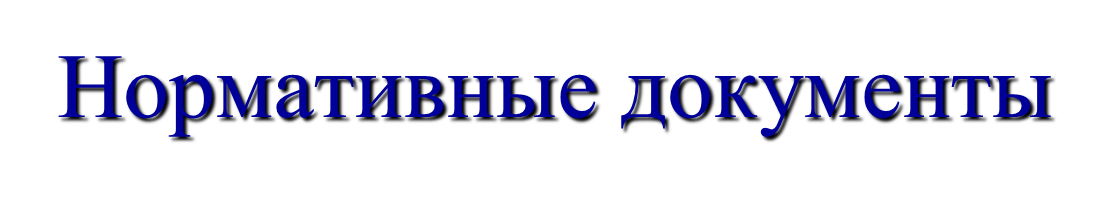 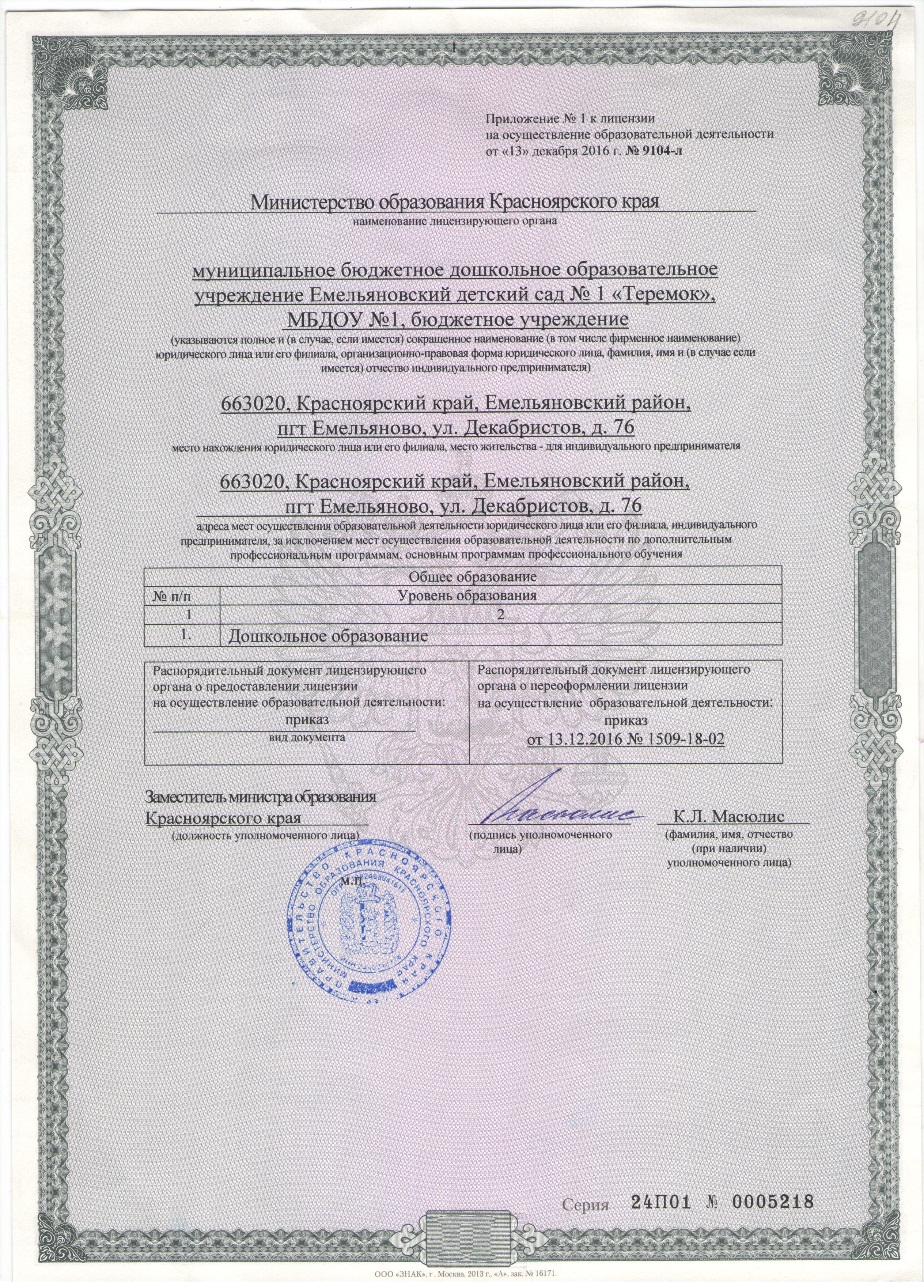 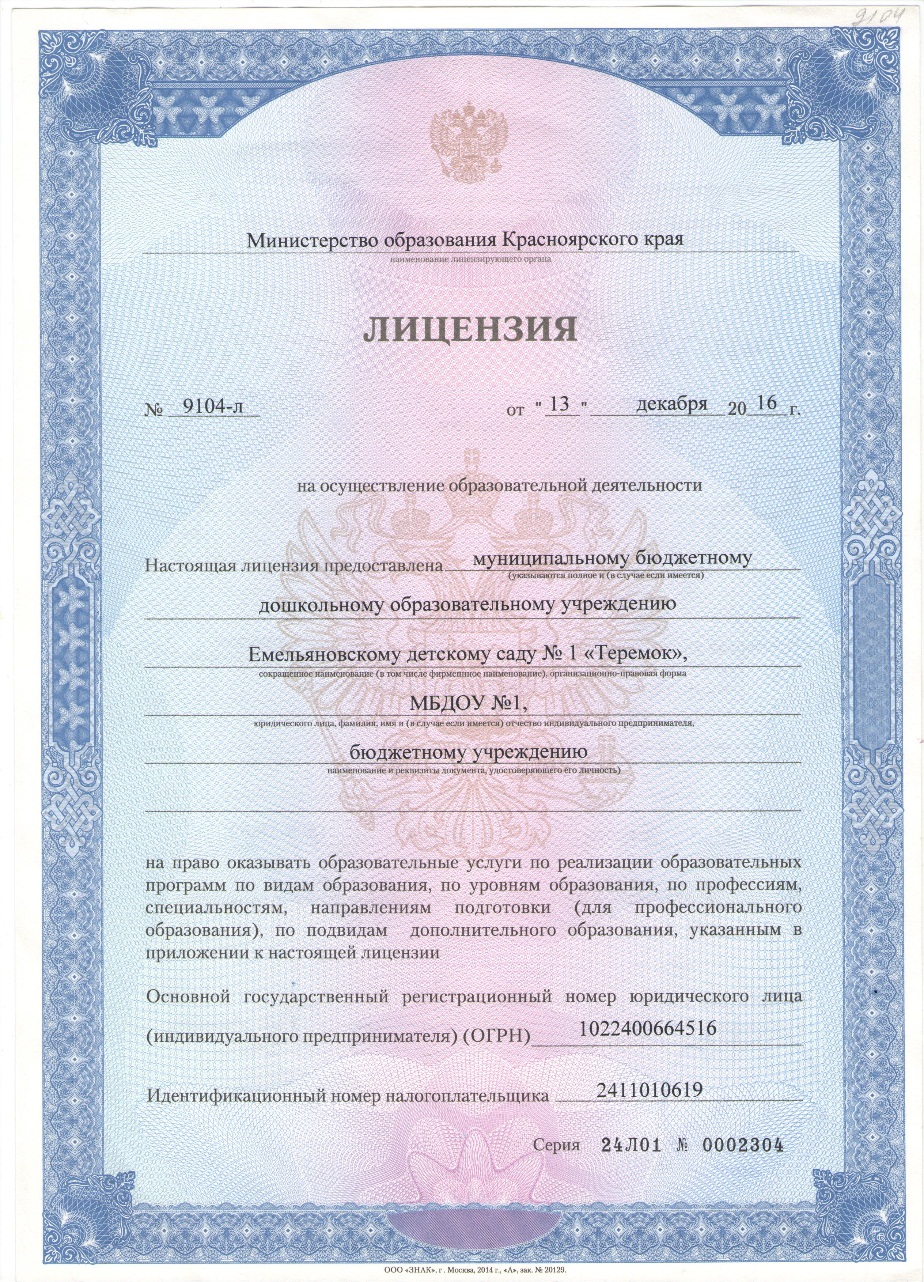 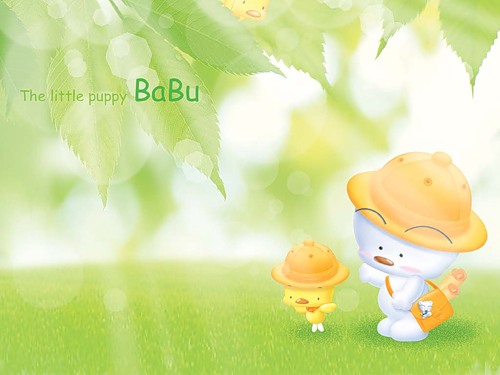 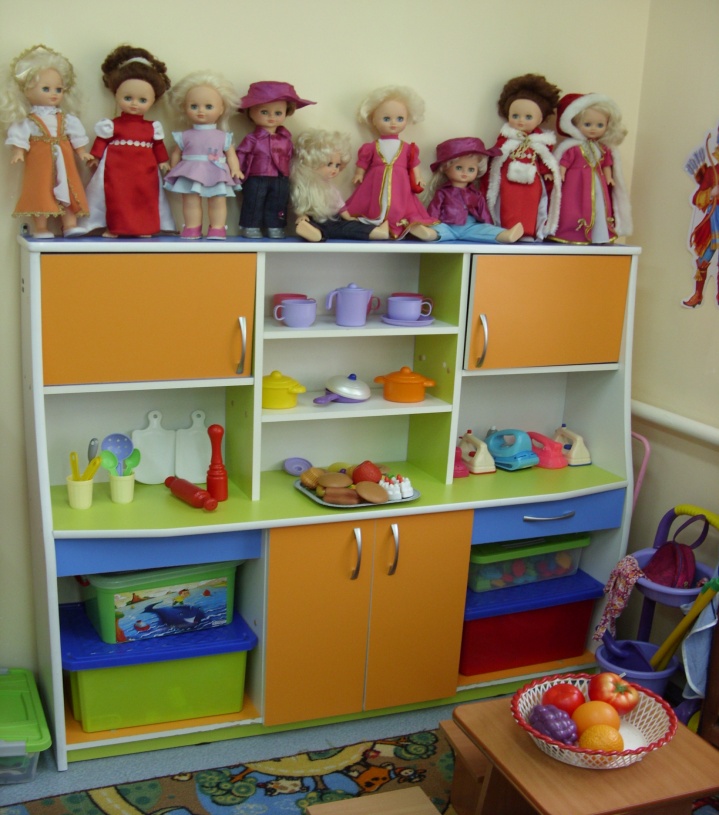 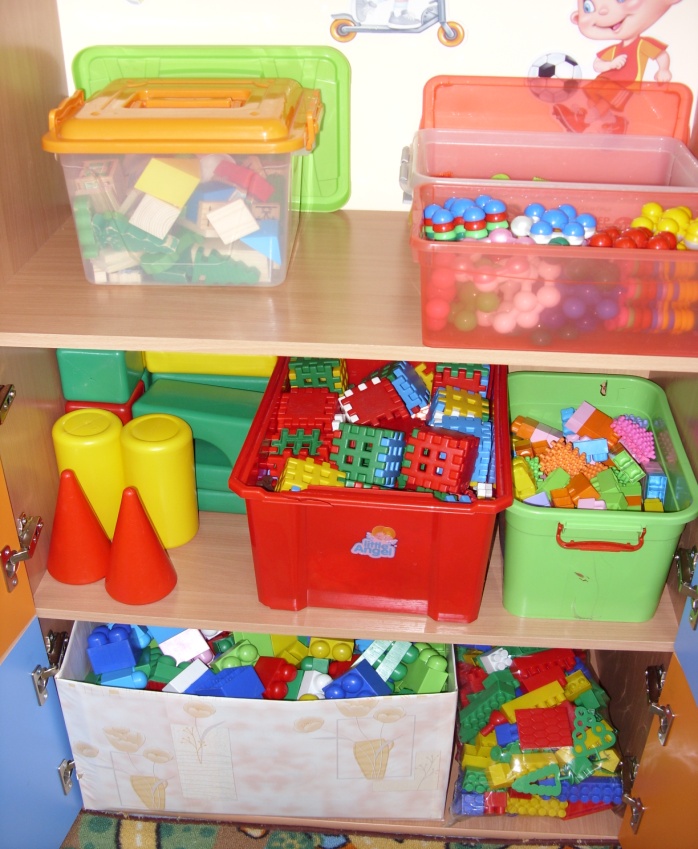 Мы приходим в детский сад,
Там игрушки стоят,
Дожидаются ребят.
Там картинки на стене,
И цветы на окне….
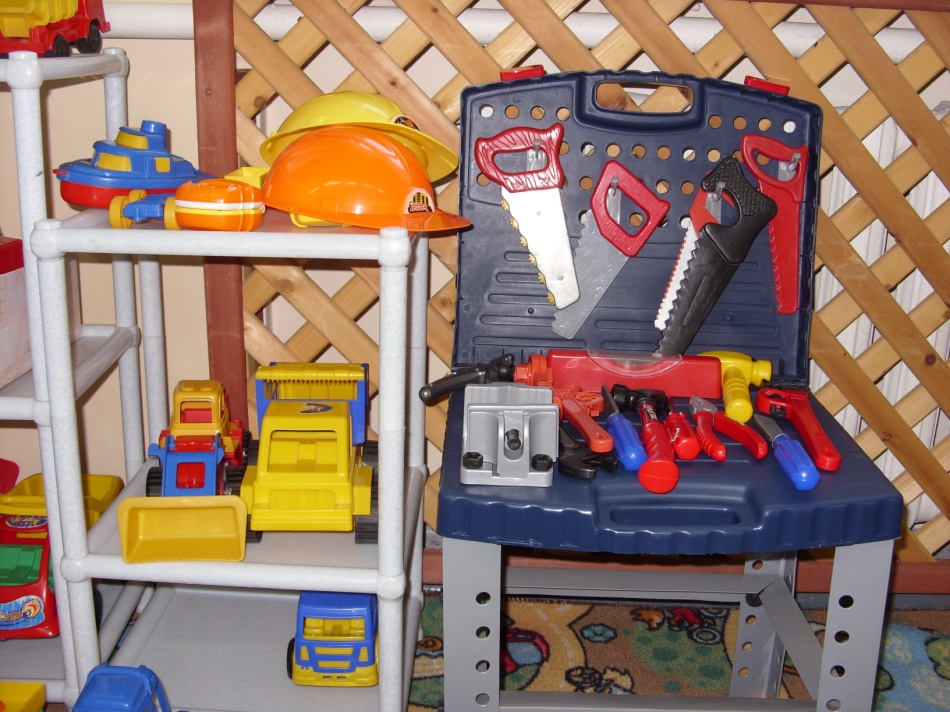 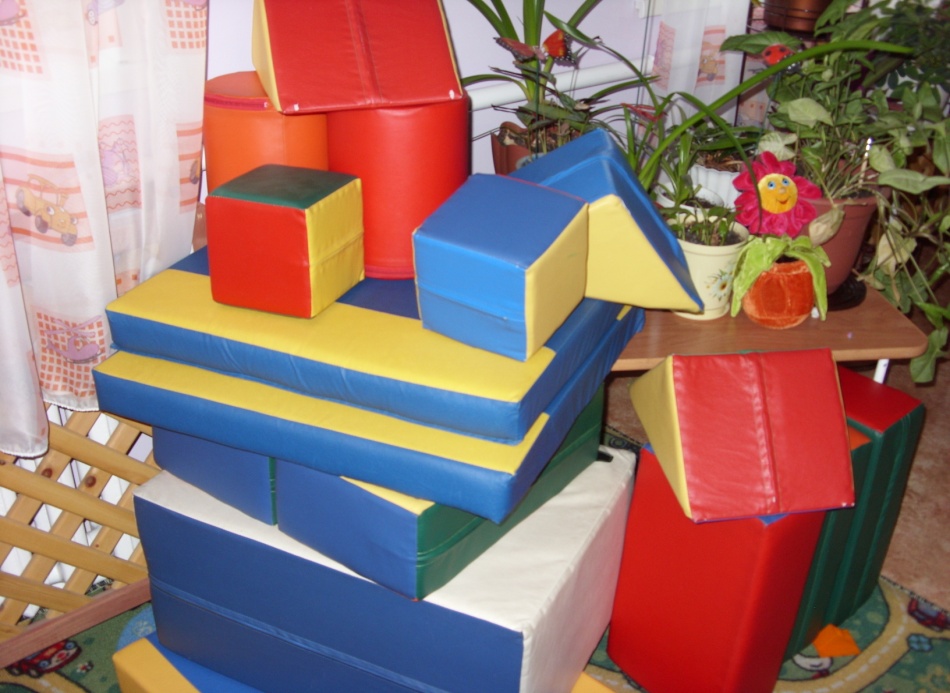 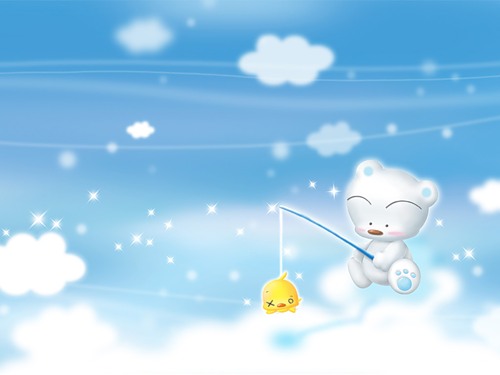 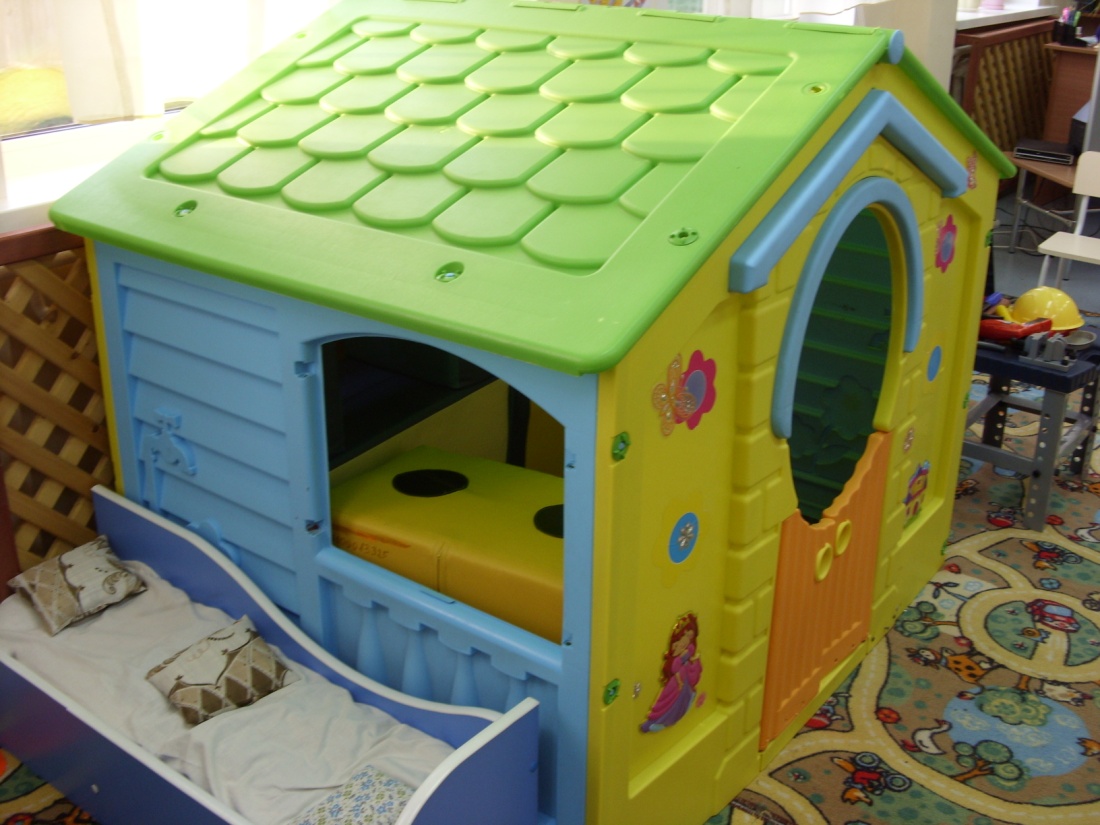 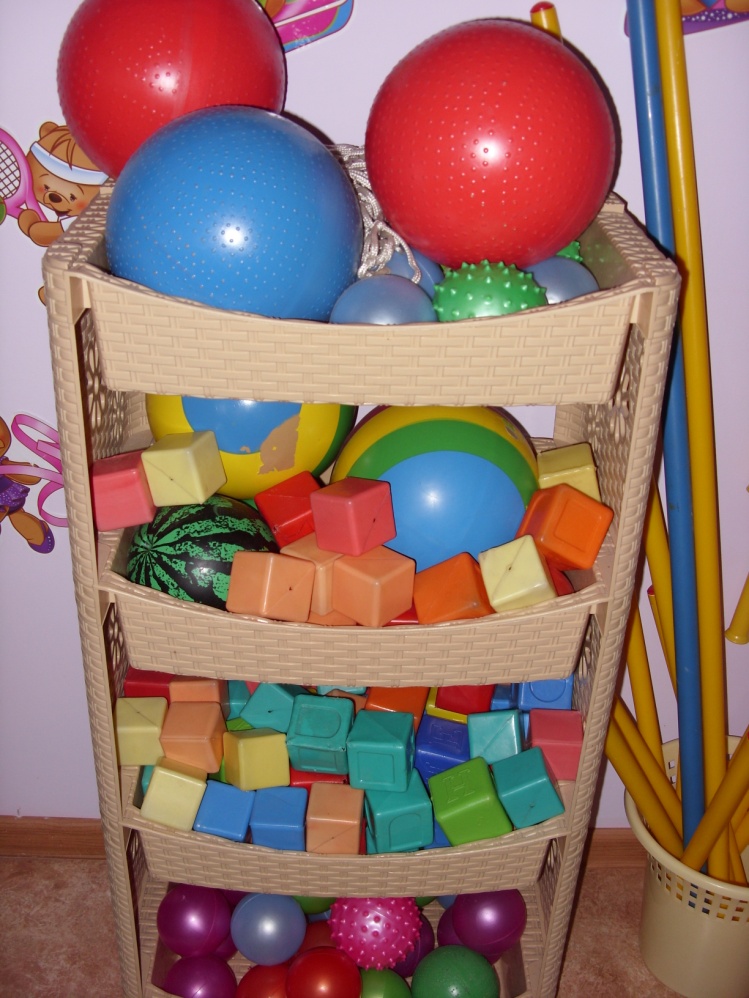 Наш чудесный детский сад – 
Это радость для ребят!
Ленты, мячики, машинки,
Разноцветные картинки, 
Смех весёлой детворы.
Город сказочной игры!
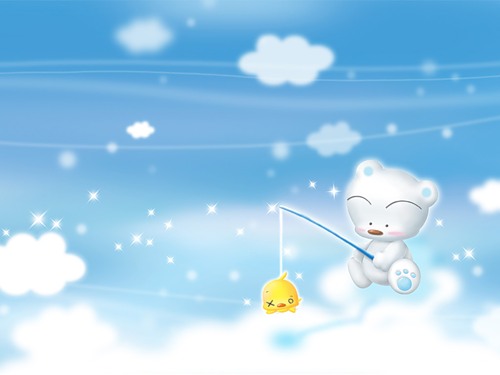 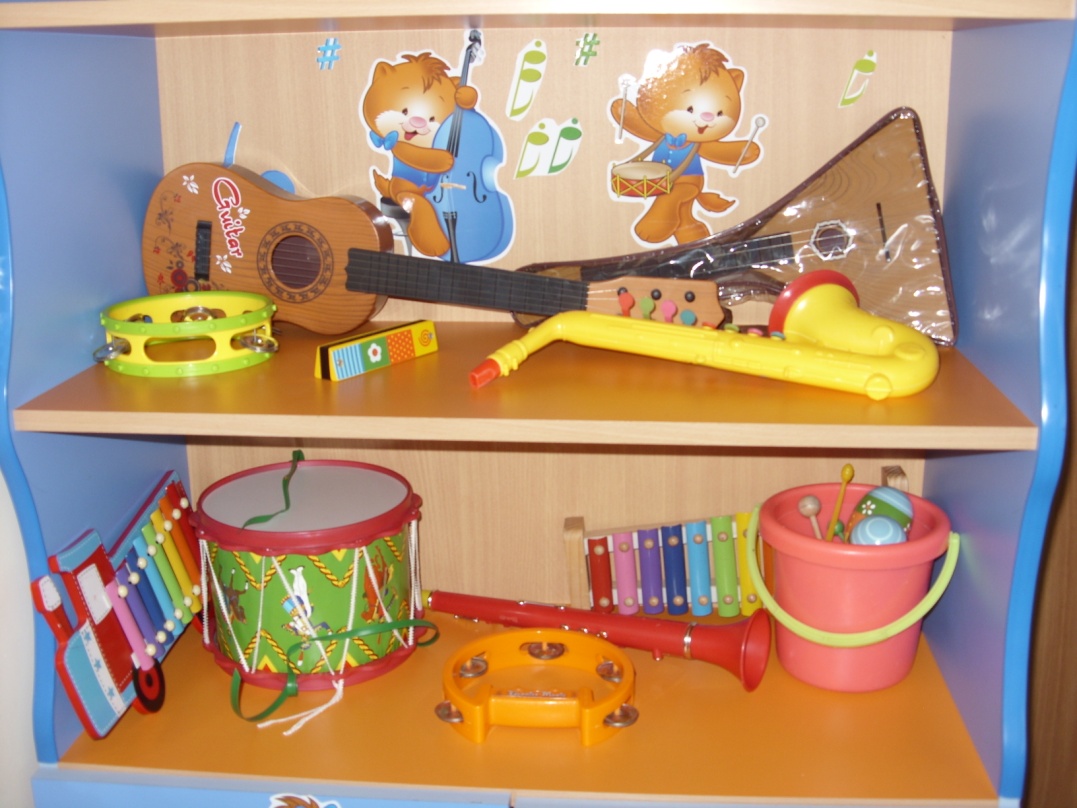 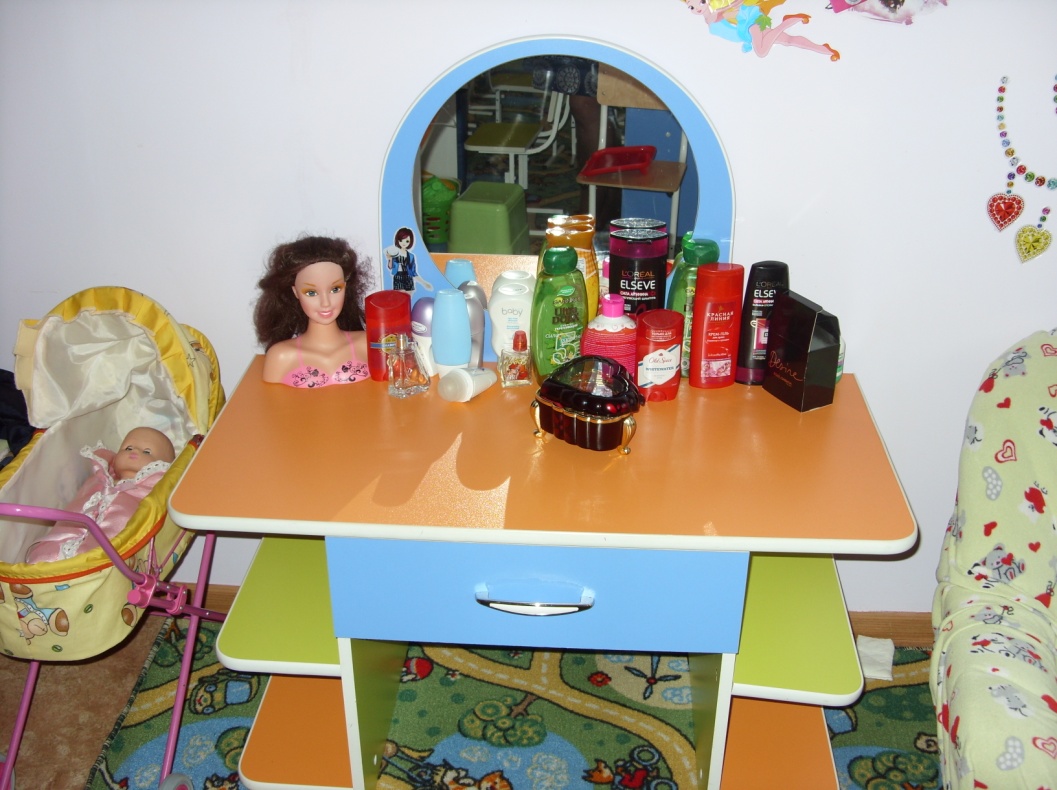 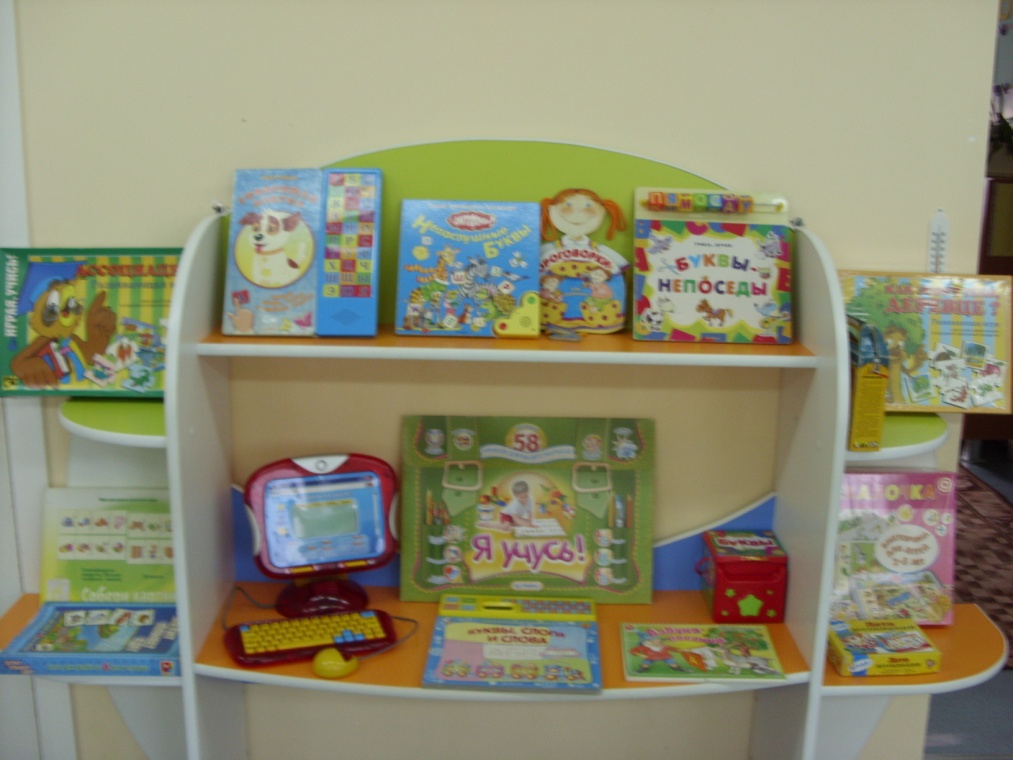 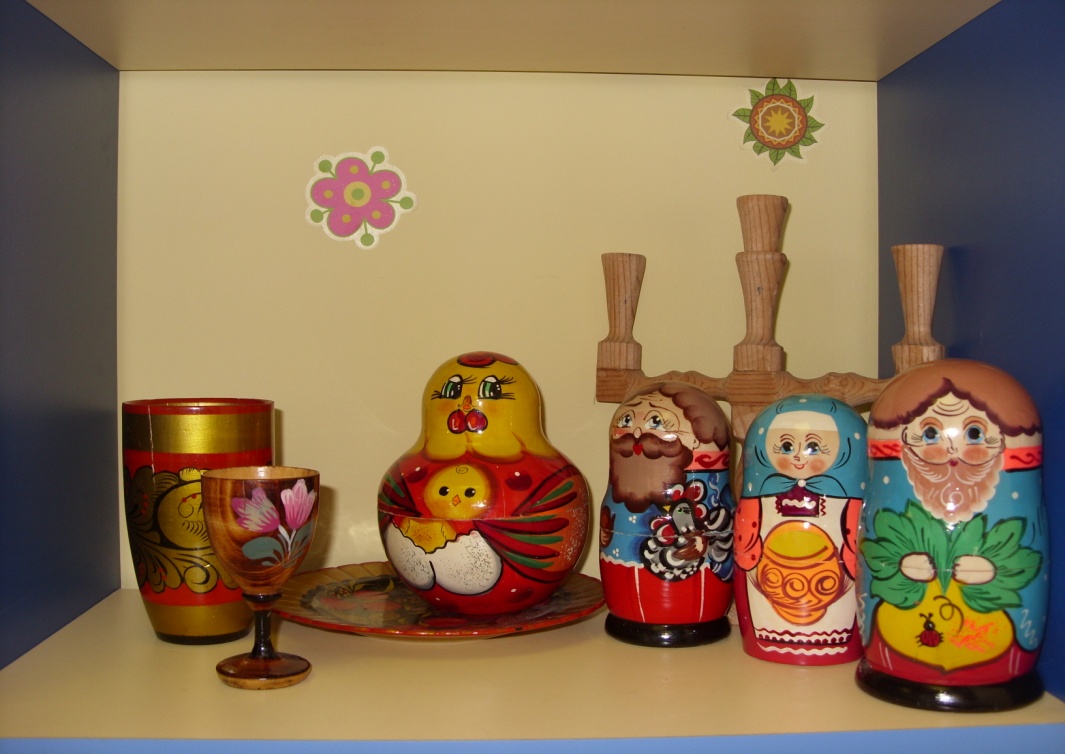 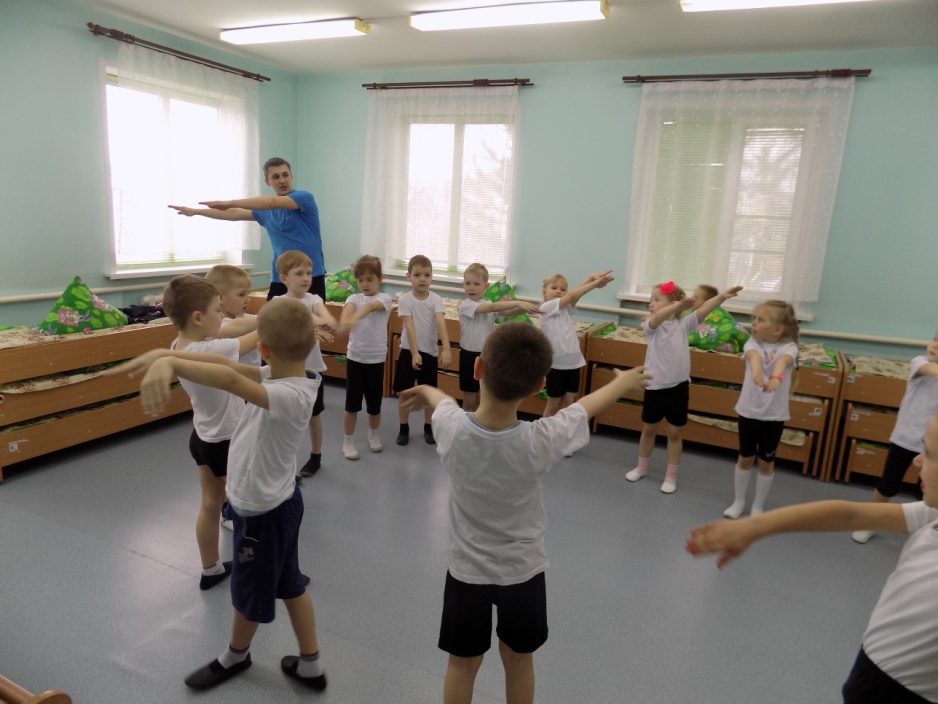 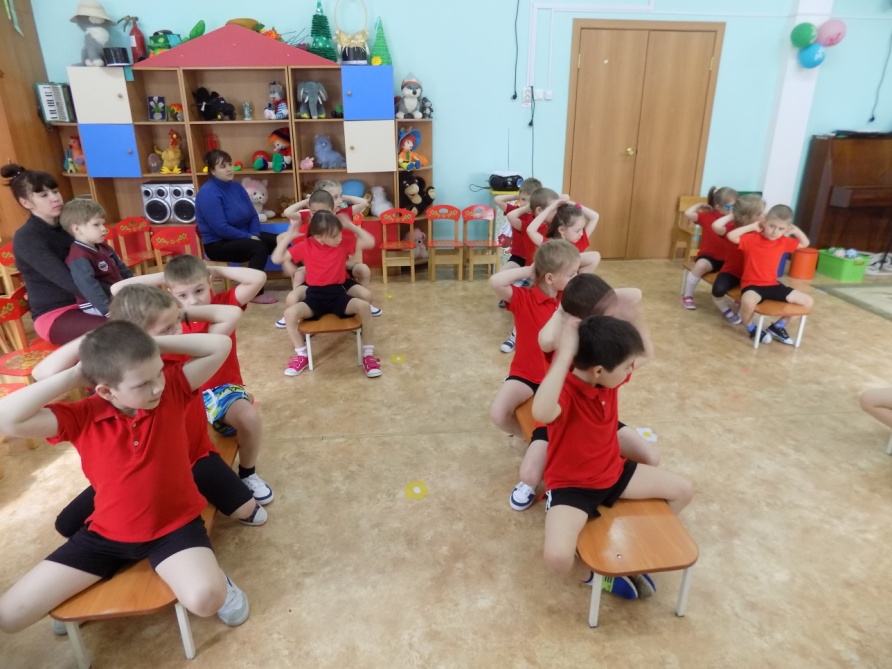 .
Мы шагаем на зарядку,
Утром – спорт по распорядку.
Наши майки и трусы
Замечательной красы!
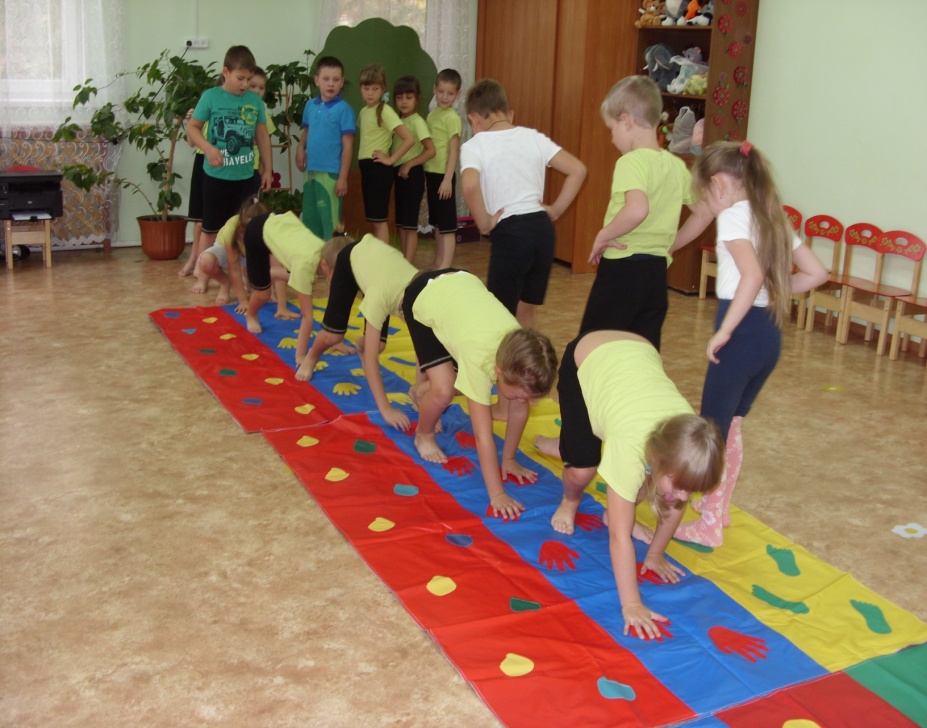 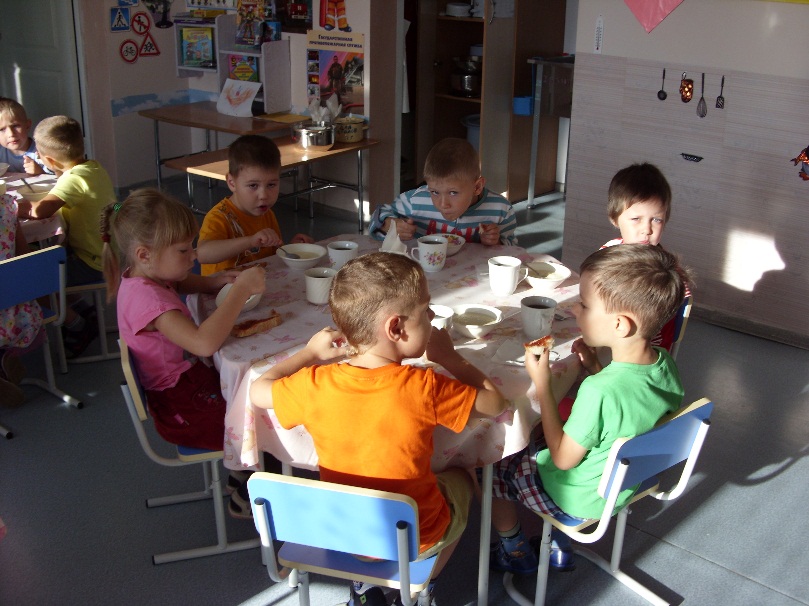 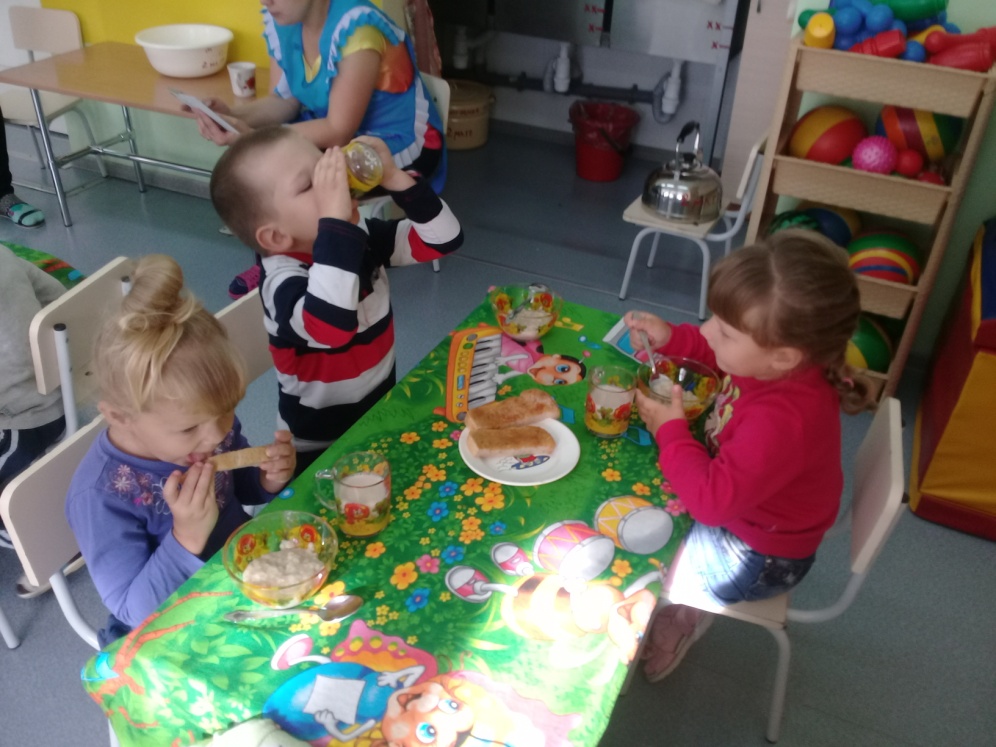 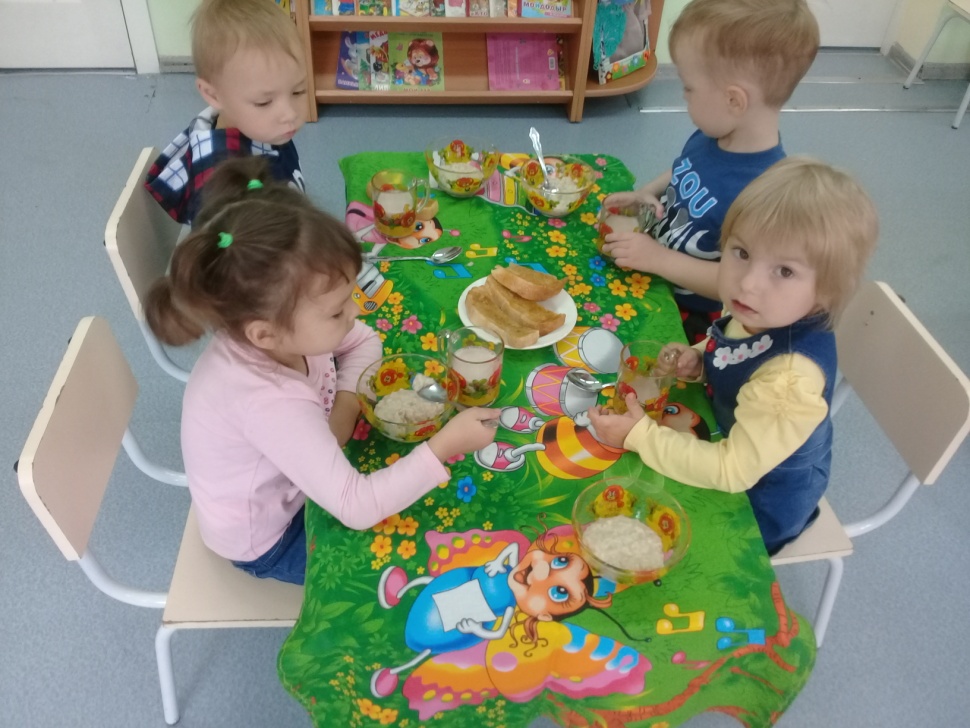 Наш любимый детский сад!
Он всегда нам очень рад!
Утром весело встречает,
Всех на завтрак приглашает
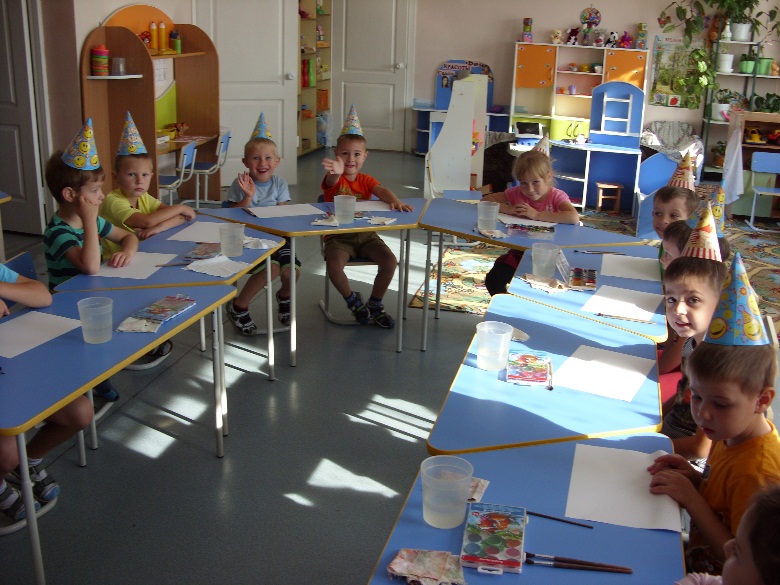 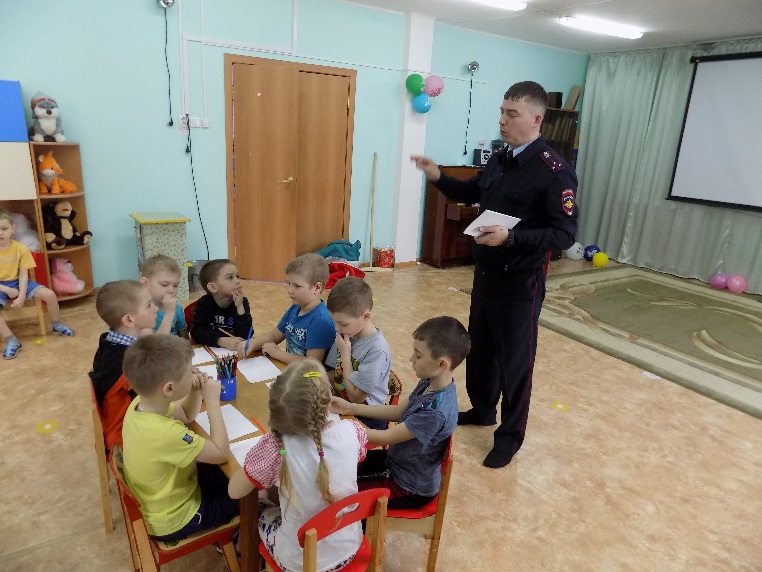 .
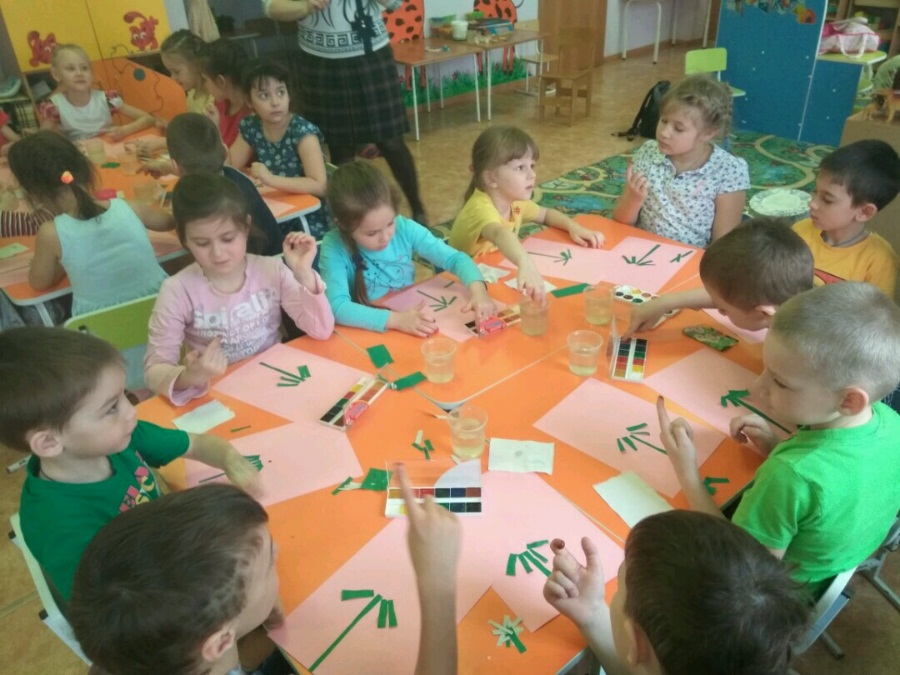 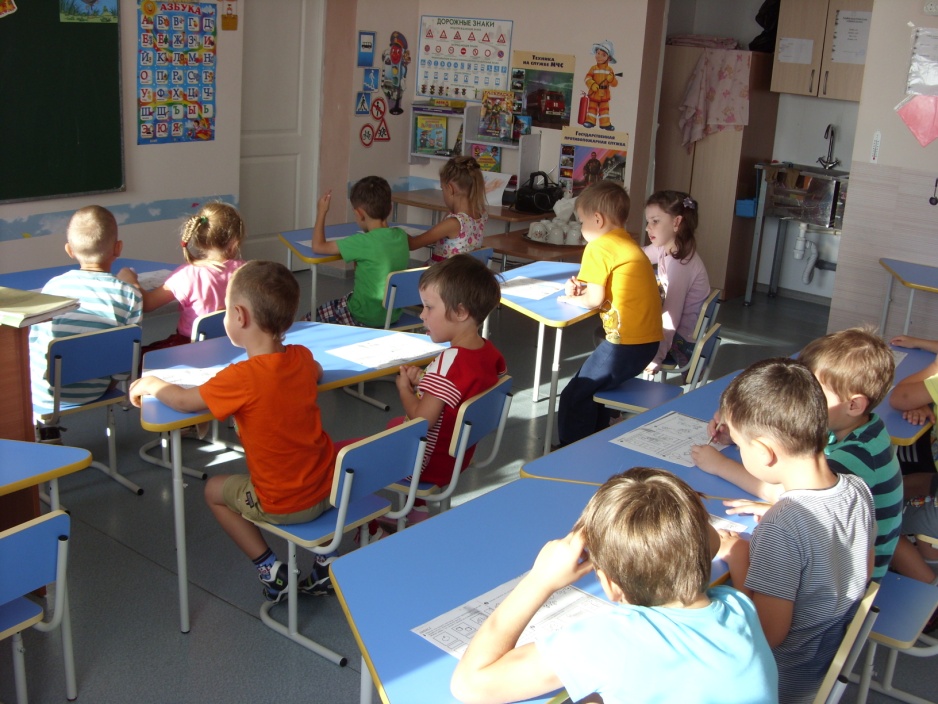 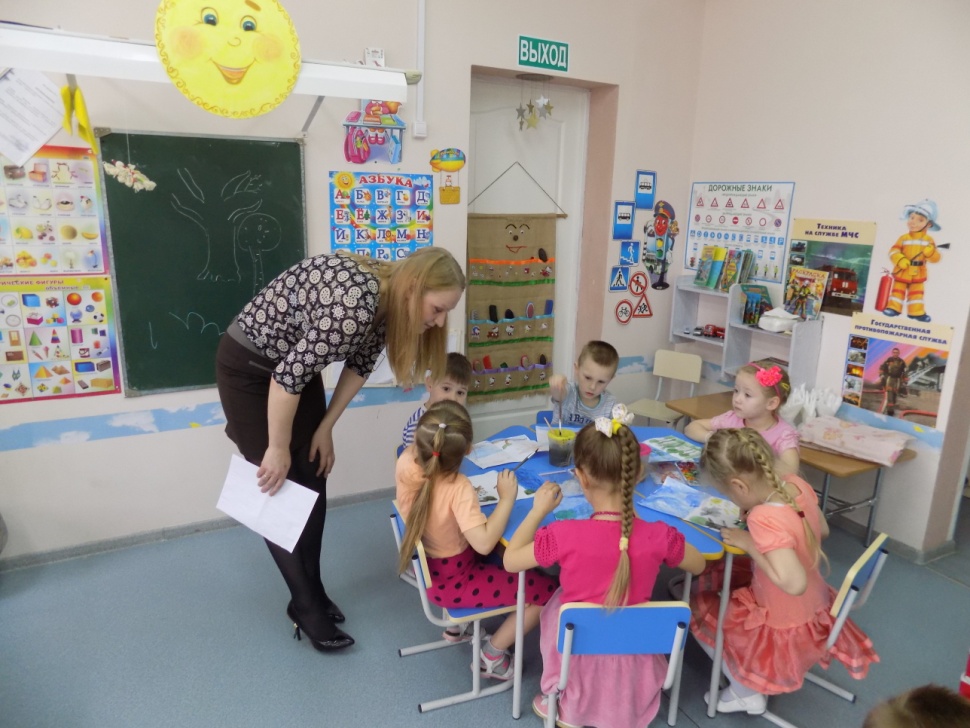 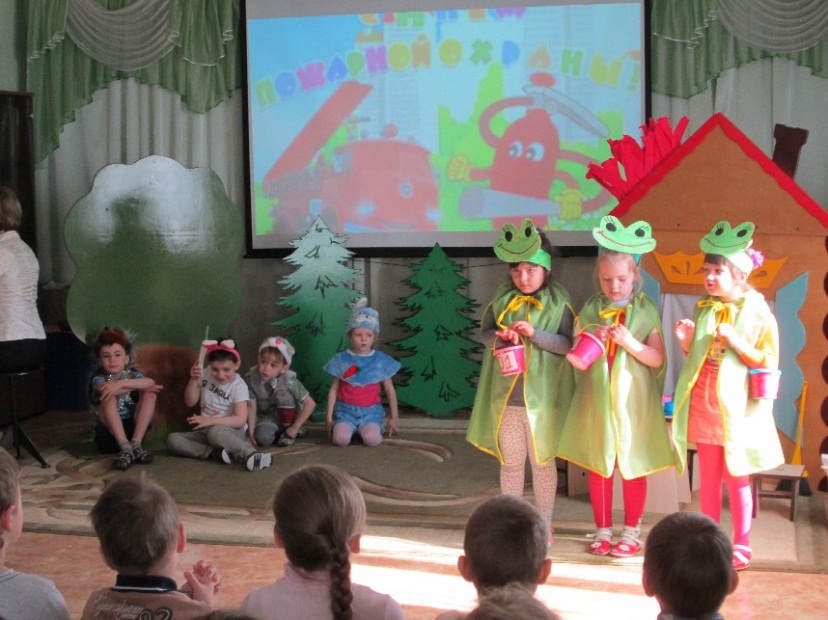 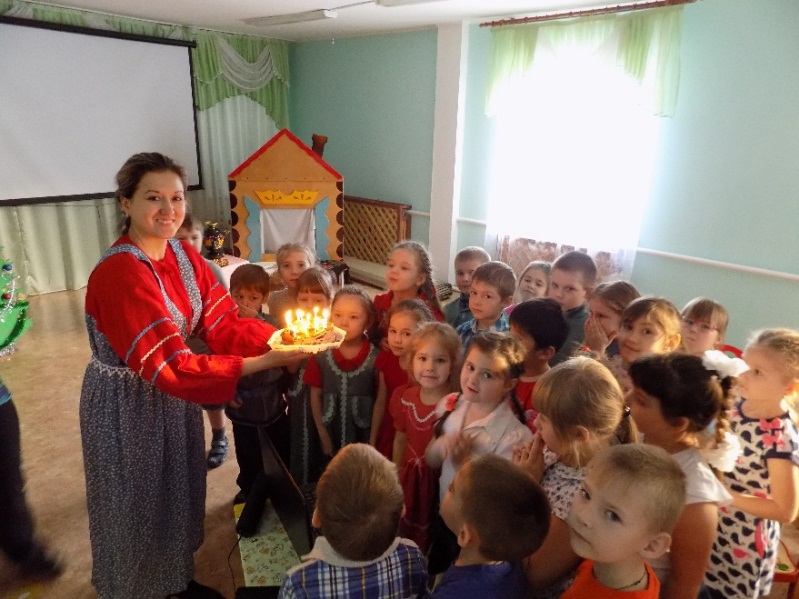 Дружно сказочки читаем,Дружно песенки поём,Вместе нам совсем не скучно,Всех мы в гости к нам зовём.Здесь царит всегда веселье,Воздух дышит волшебством.
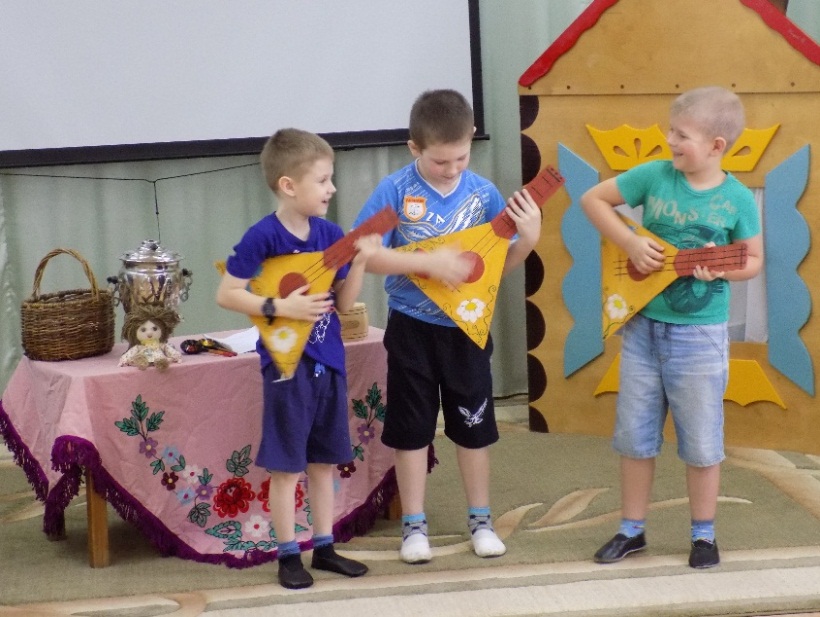 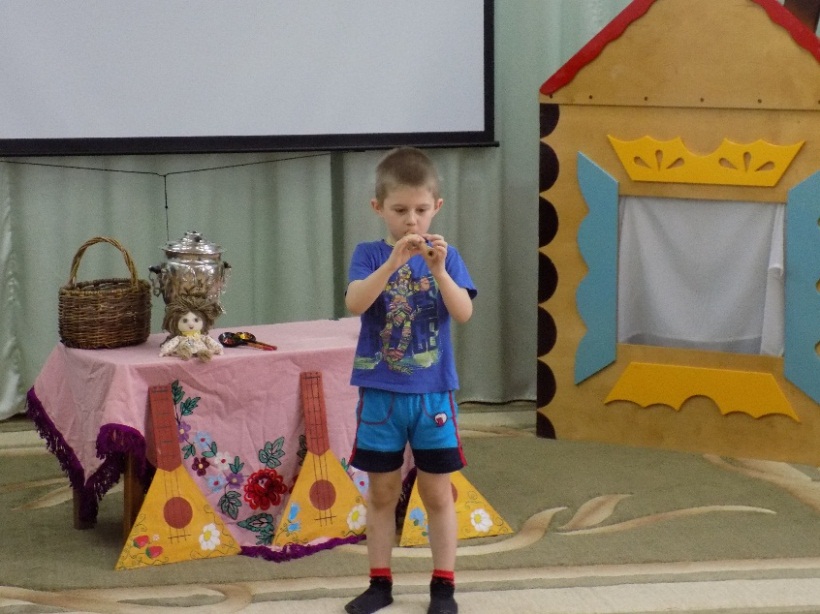 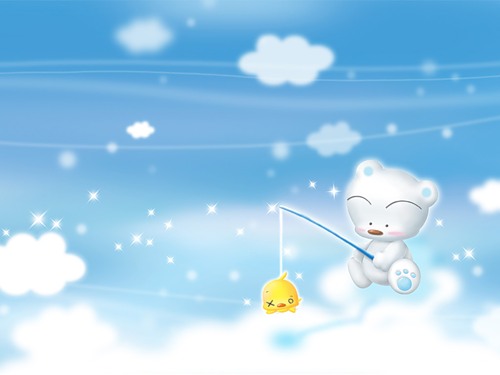 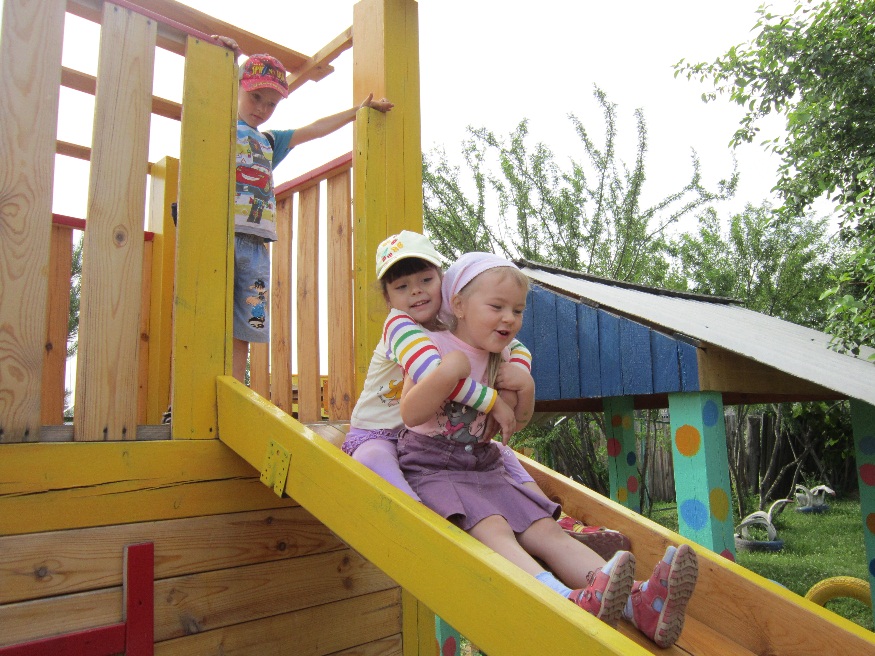 Детки в садике живут,Здесь играют и поют,Здесь друзей себе находят,На прогулку с ними ходят.
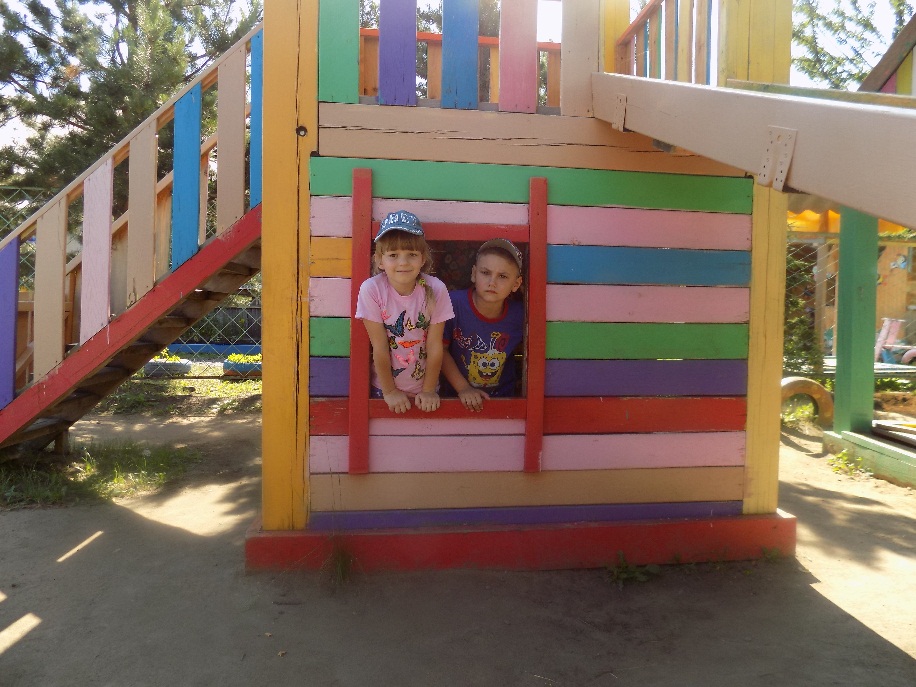 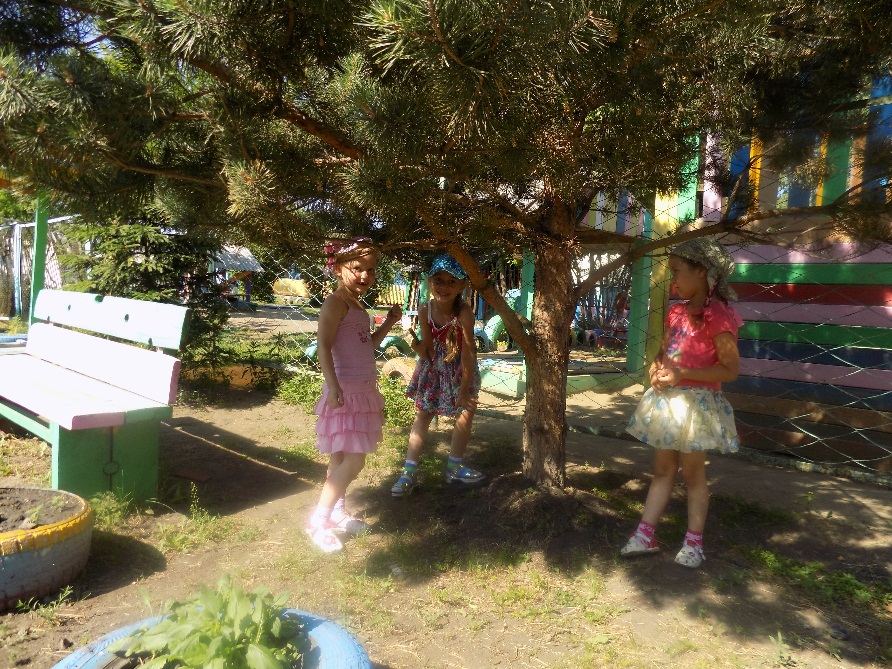 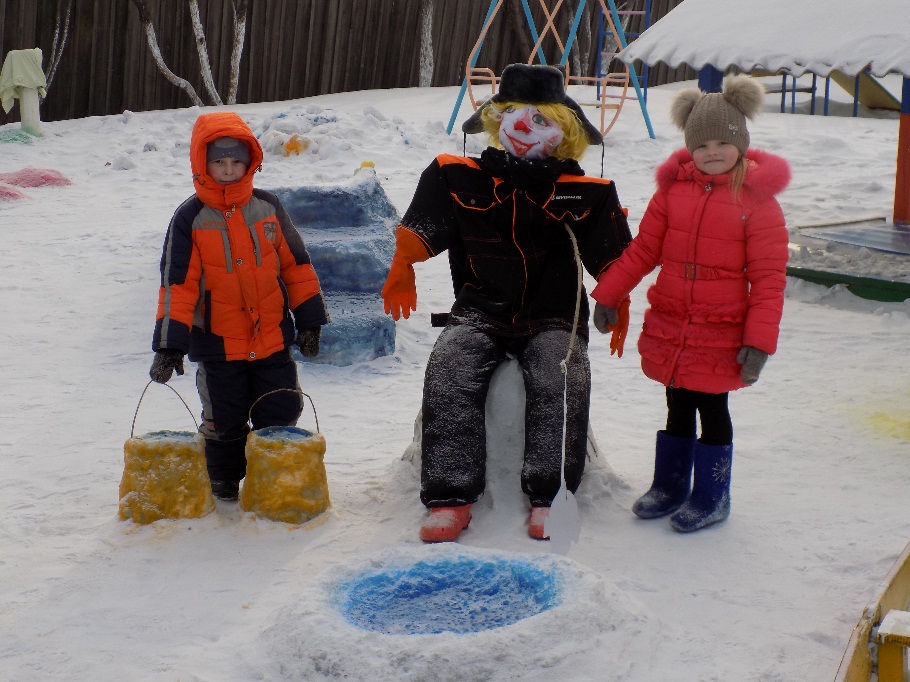 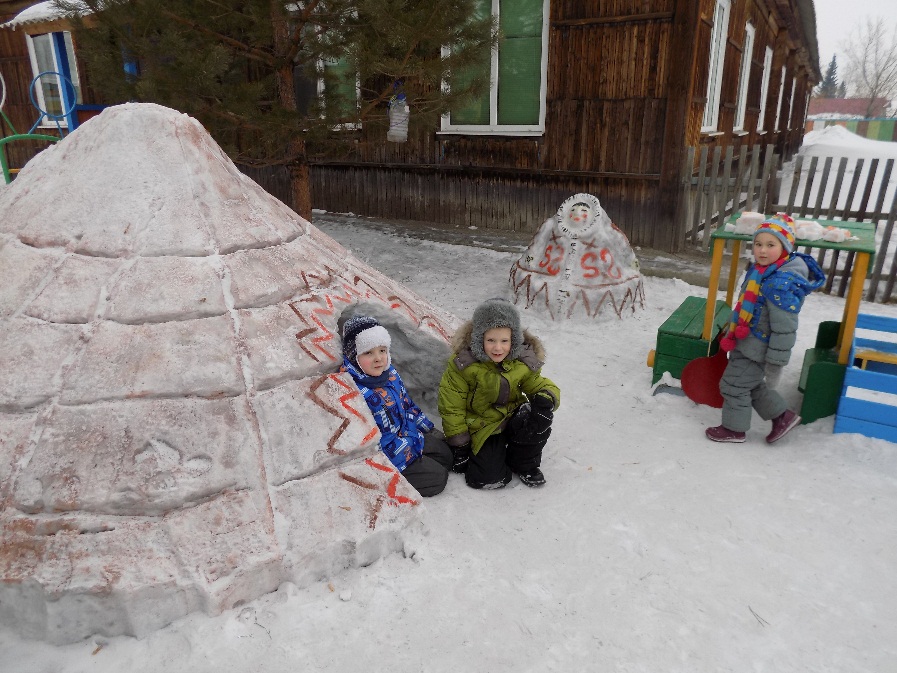 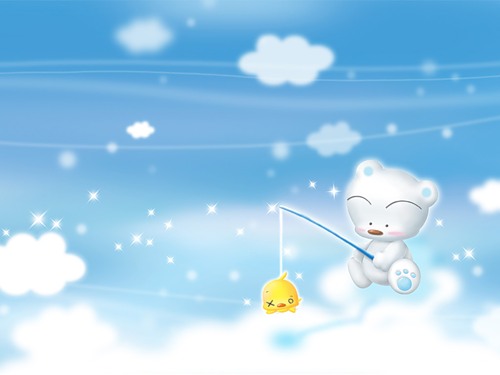 Пойдем на улицу гулятьДождик, снег и сильный ветерНам не смогут помешать
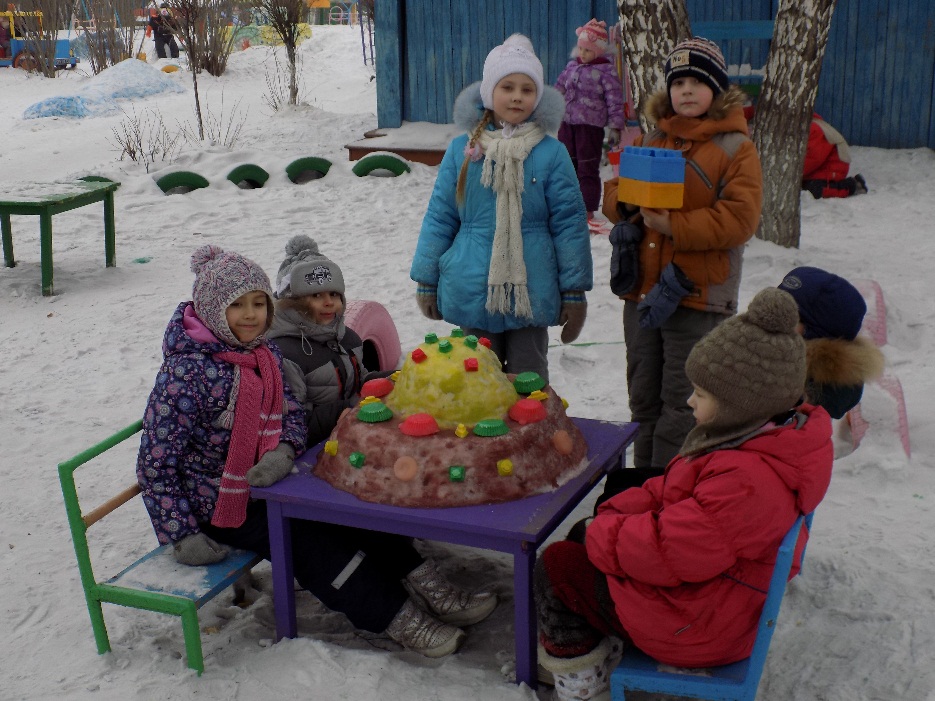 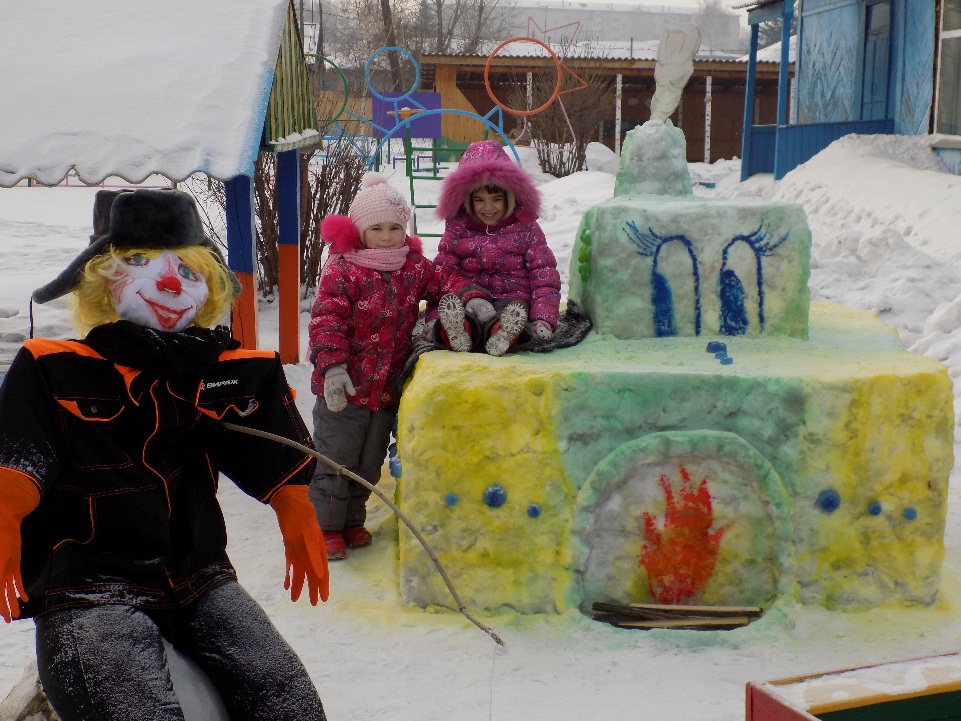 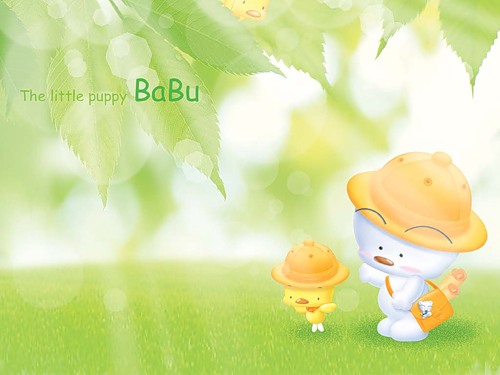 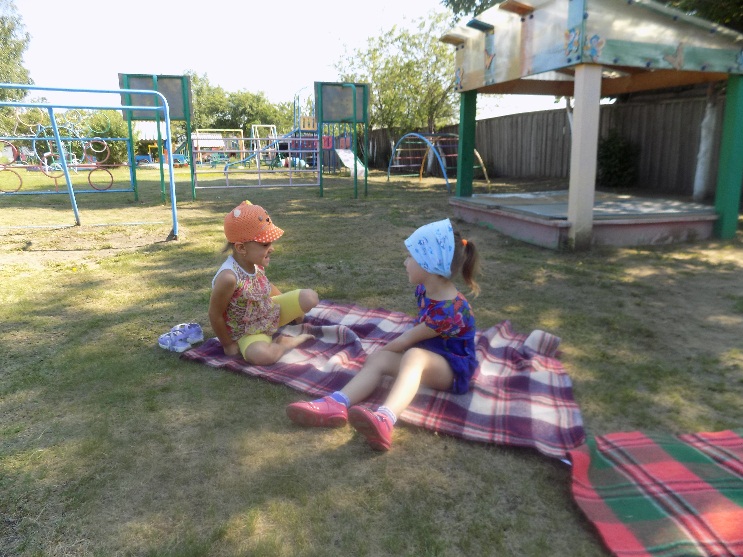 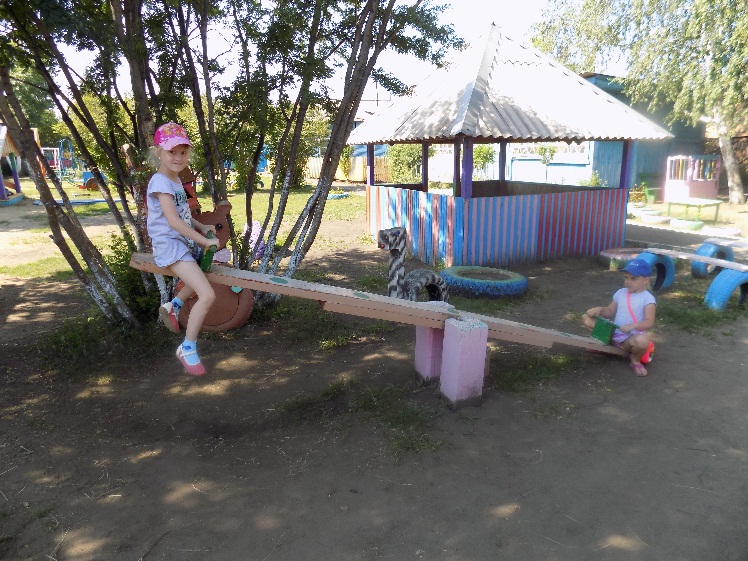 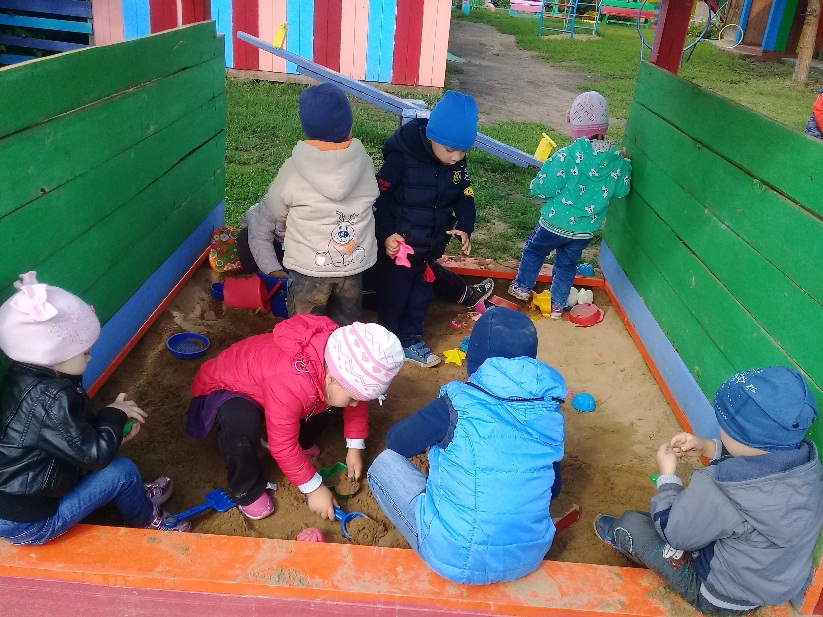 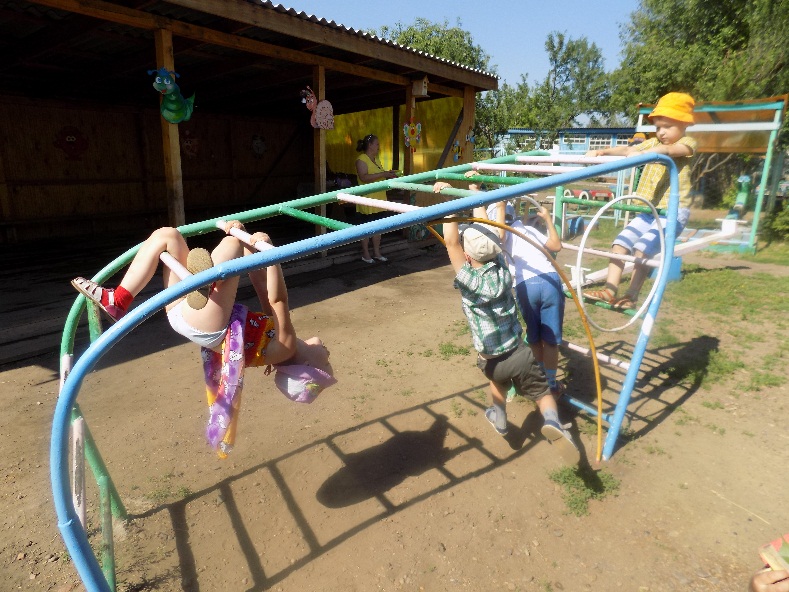 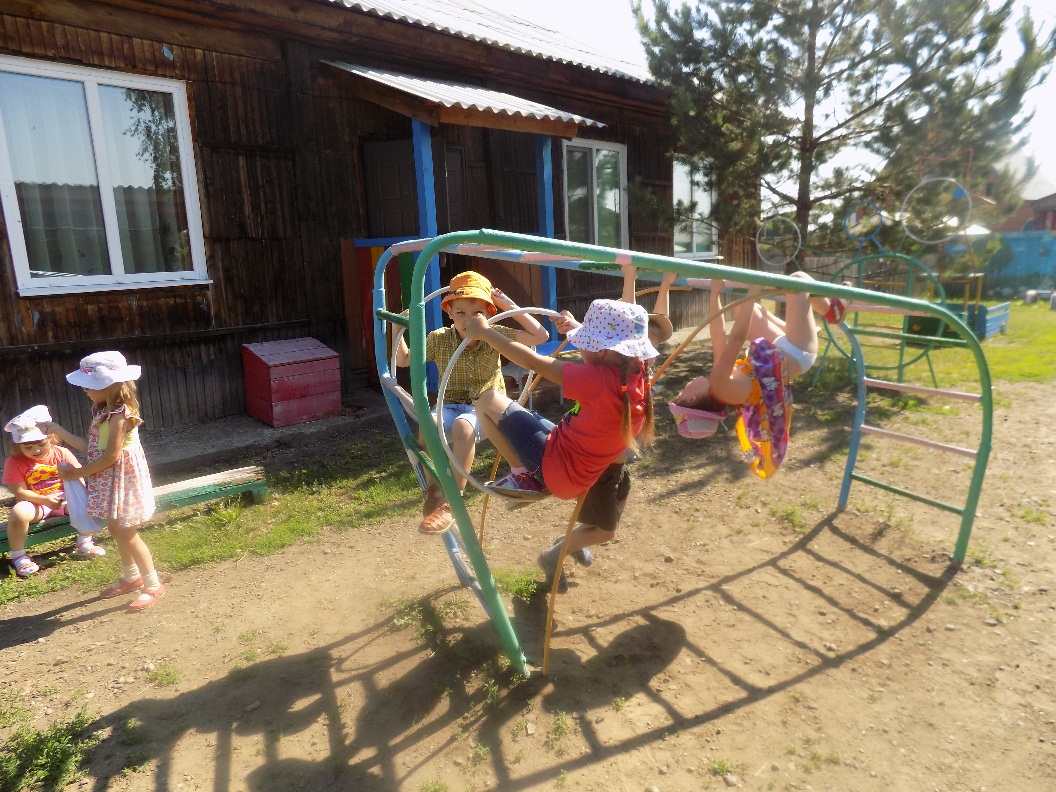 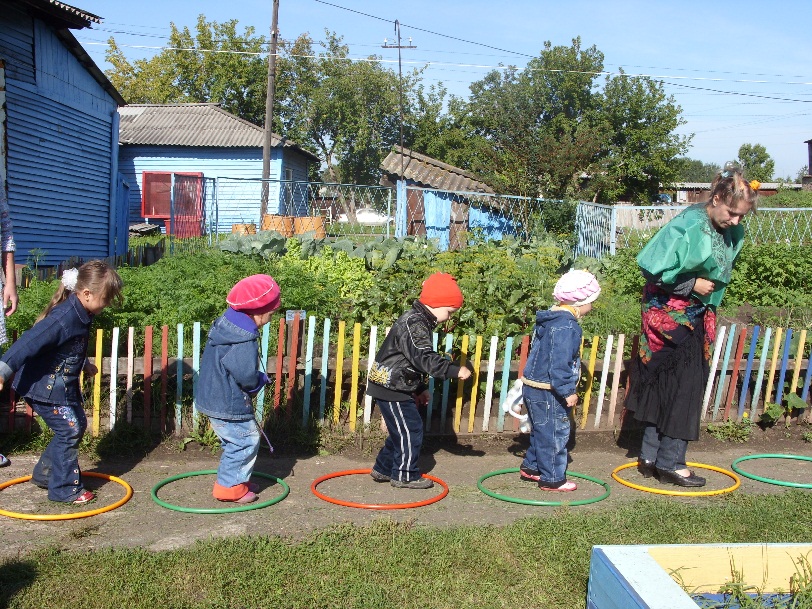 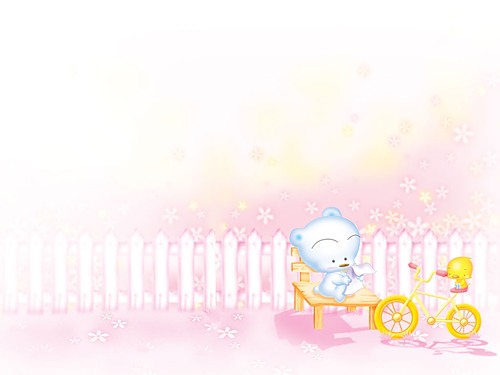 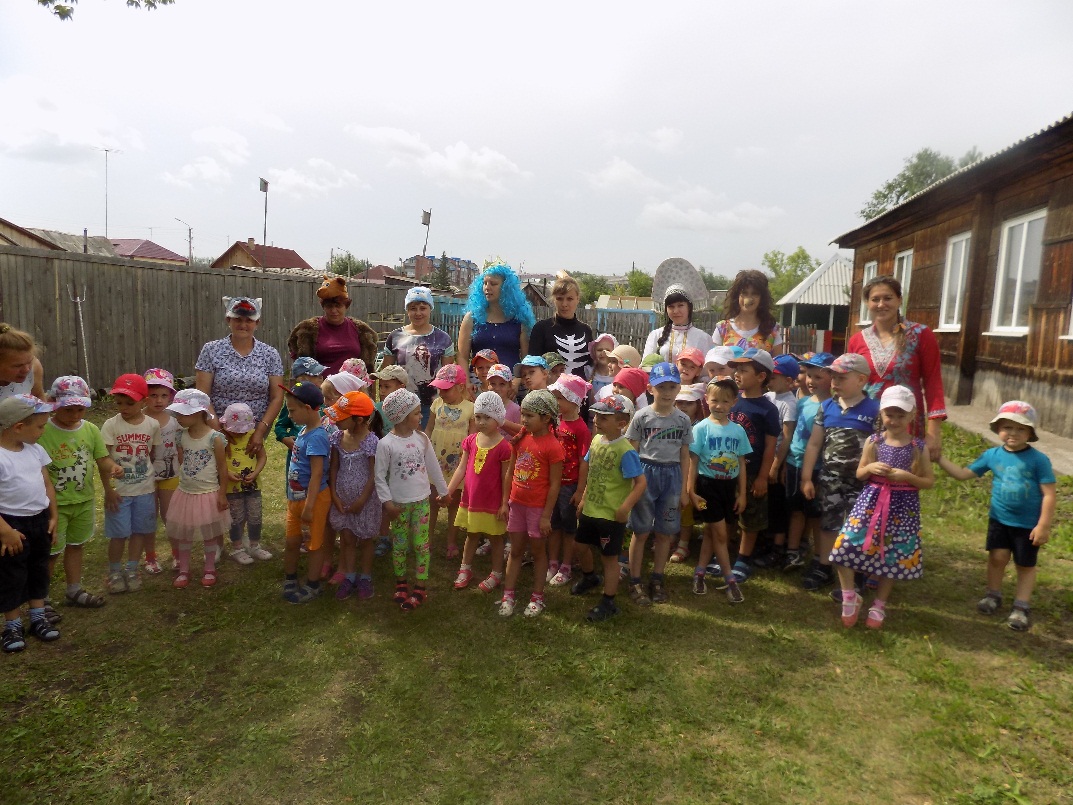 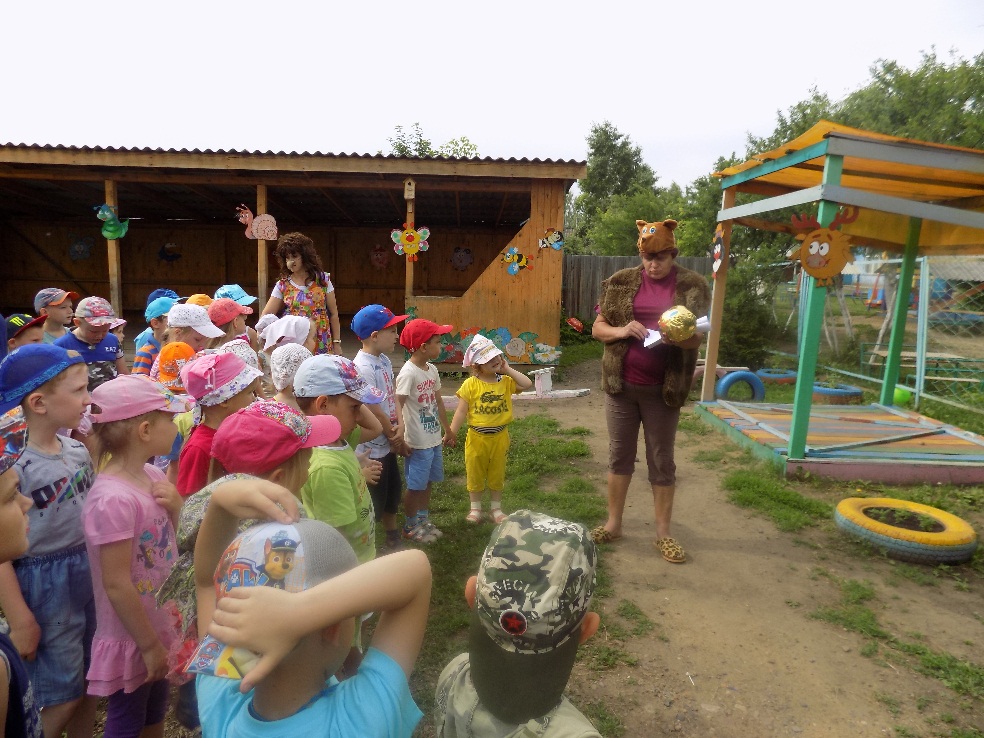 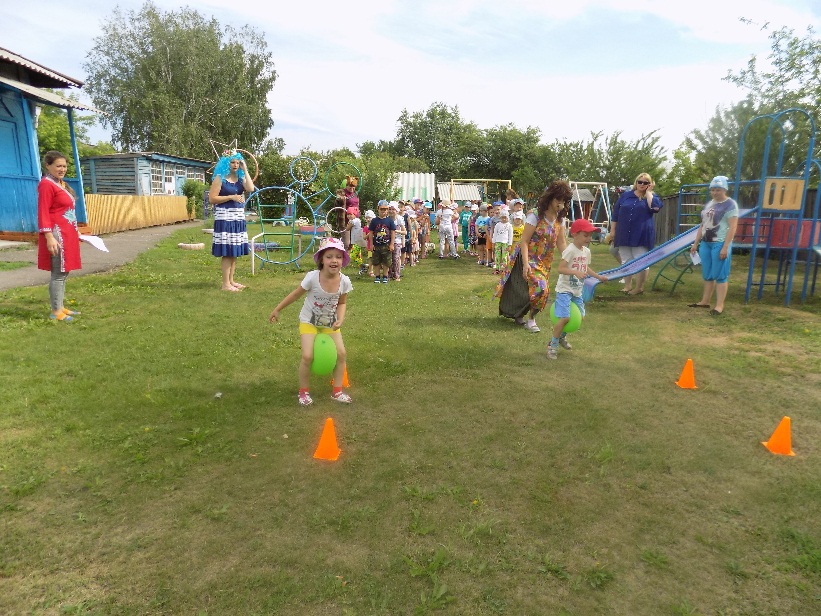 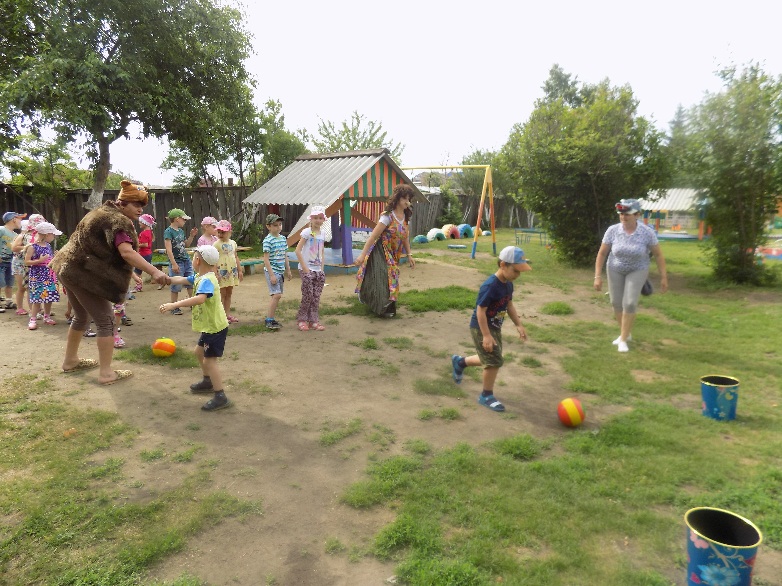 Свежий воздух малышамНужен и полезен!Очень весело гулять нам!И никаких болезней!..
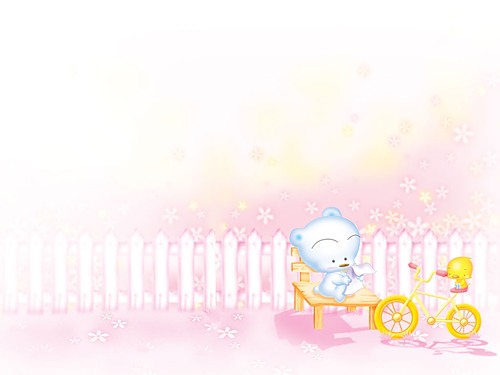 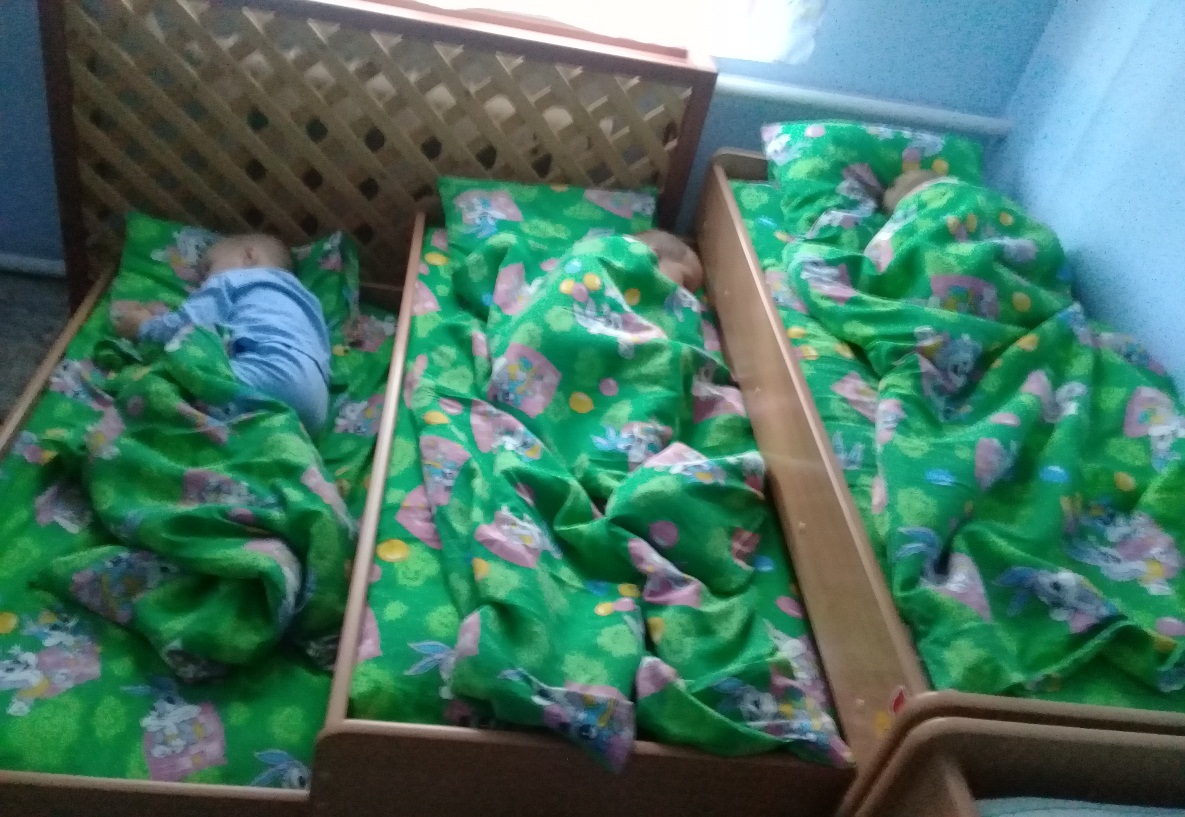 Сон подкрался незаметно,
Одеялом всех укрыл,Сны волшебные как сказкиДетям сонным подарил
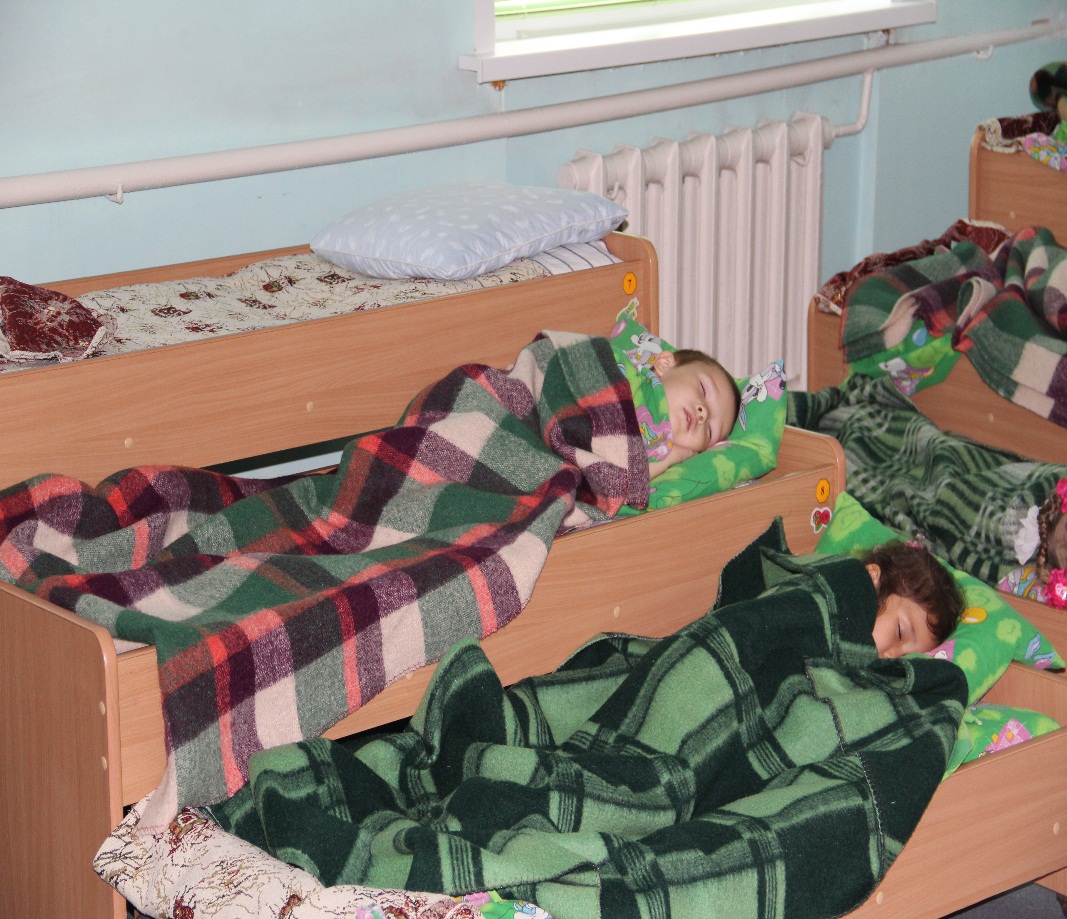 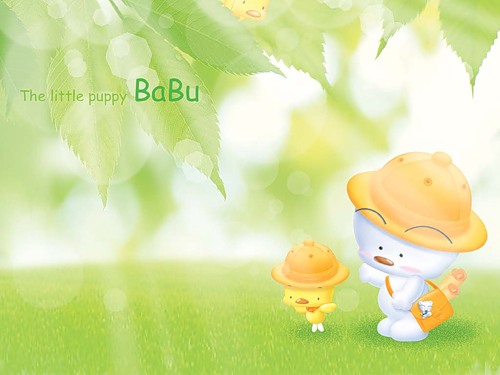 Дети – праздник для души,До чего же хороши!Очень весело играют,Взрослых этим забавляют!
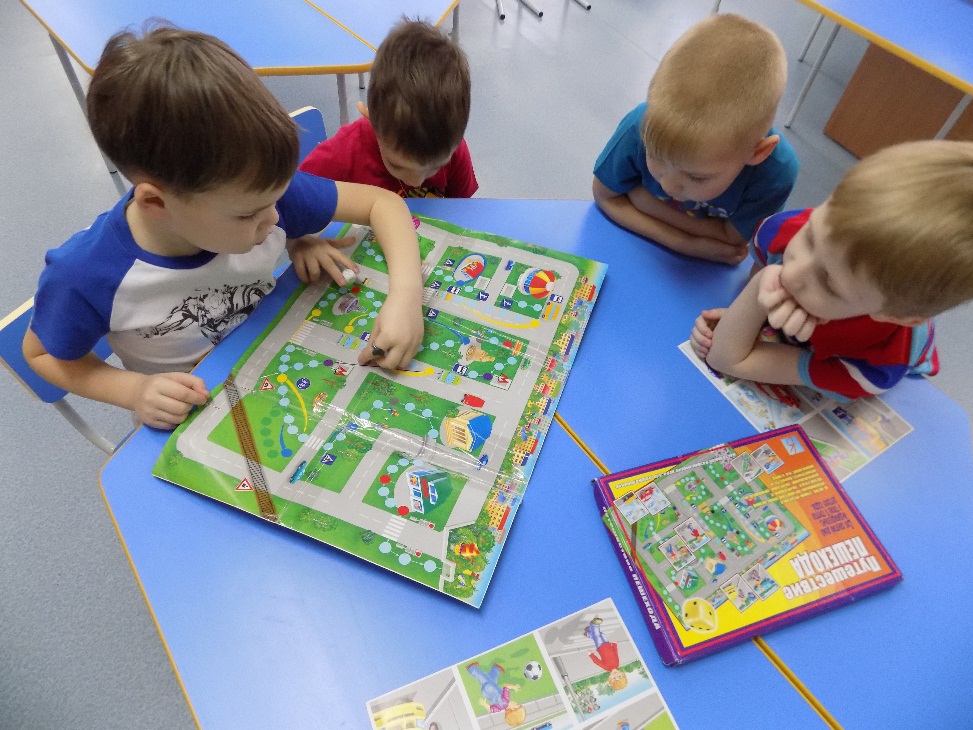 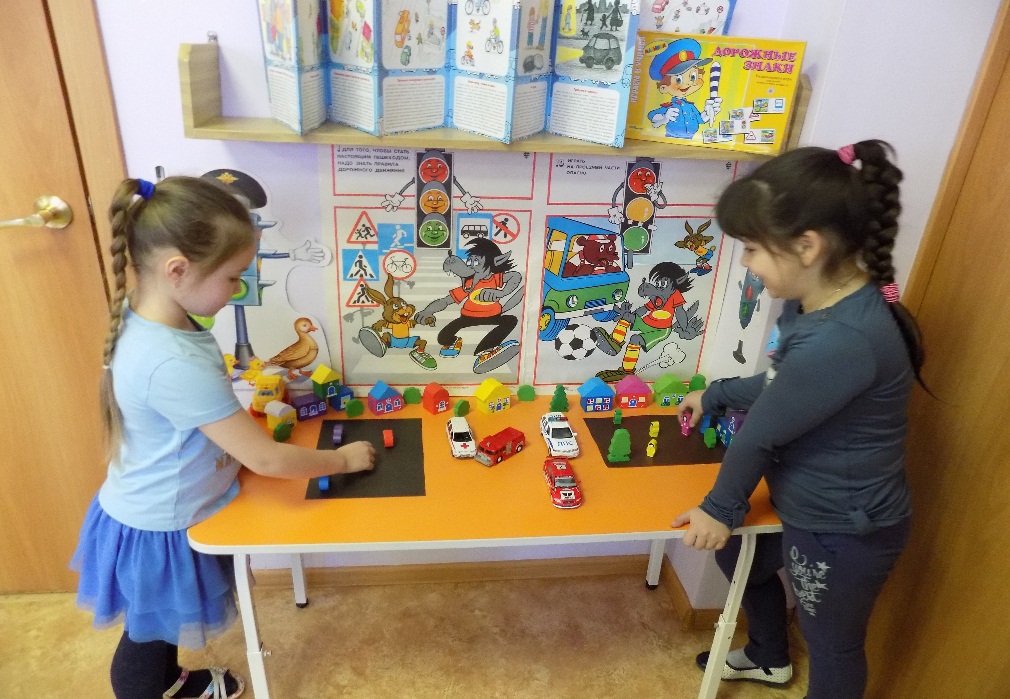 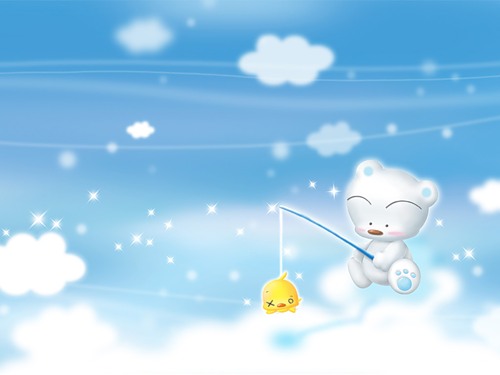 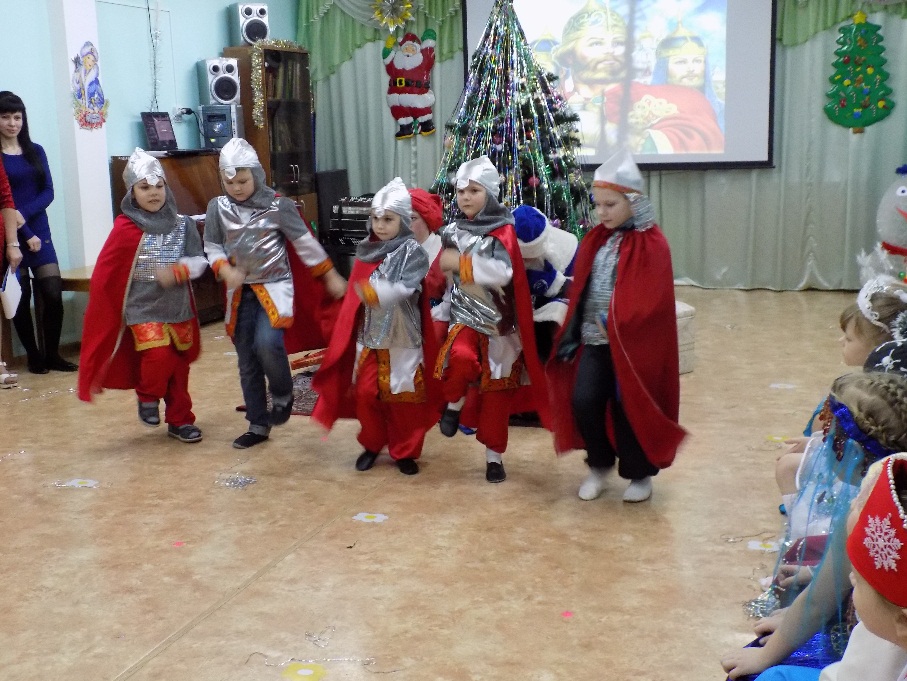 Надевай скорее маску!Забегай скорее в сказку!В нашей сказке, в нашей сказкеПосреди веселой пляскиРасписной, волшебный снегОпускается на всех!
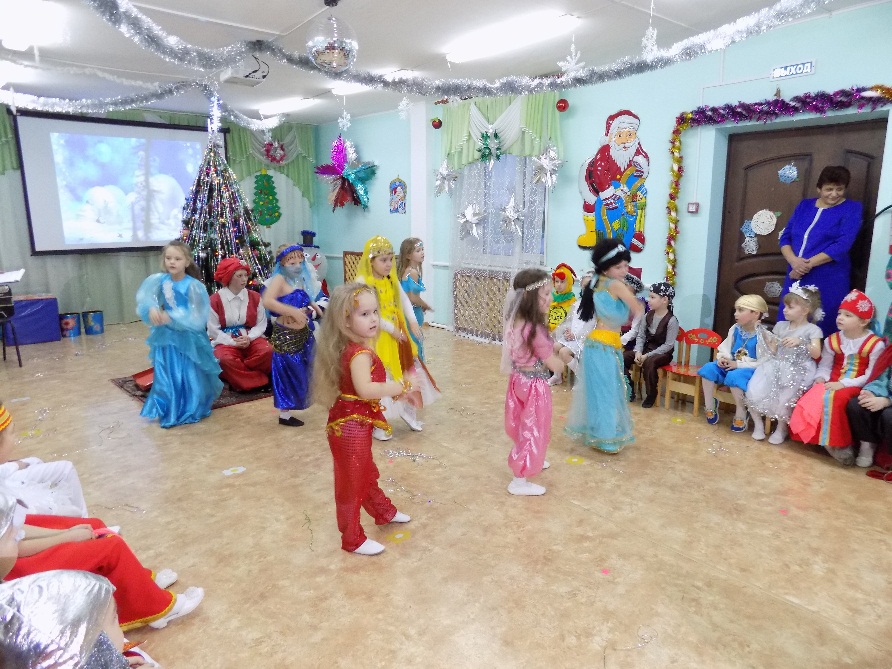 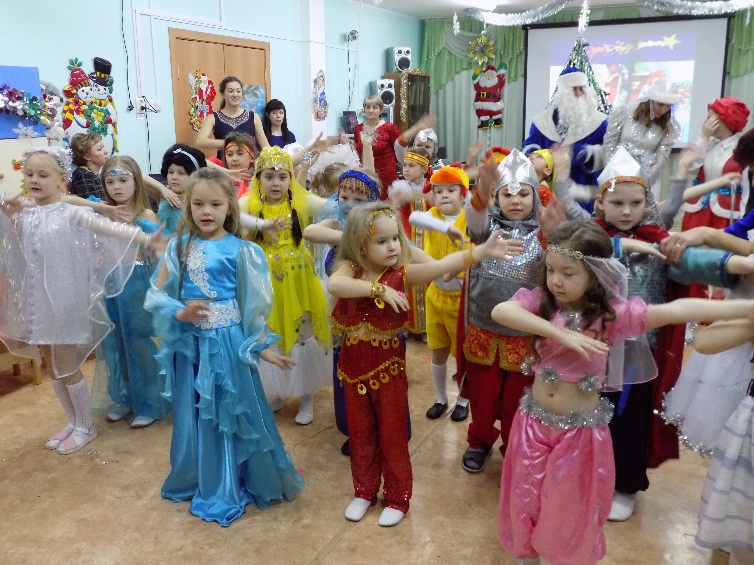 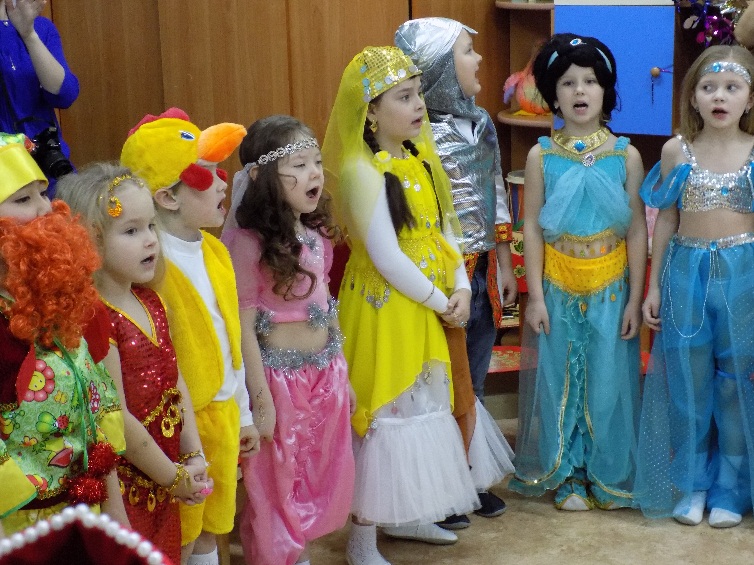 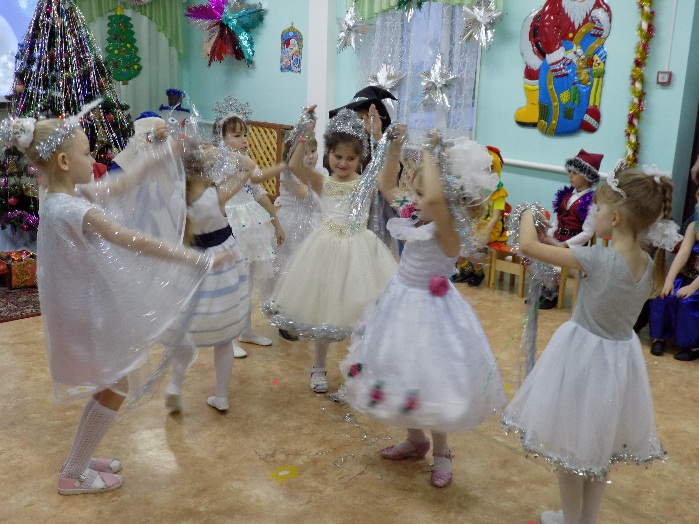 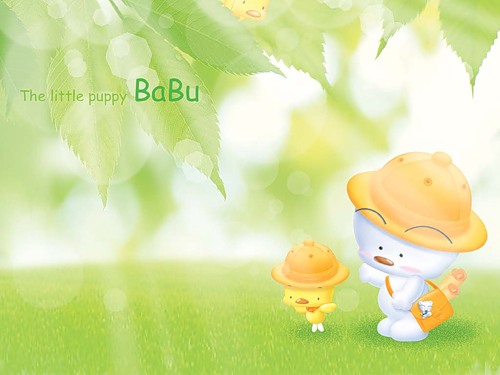 Ну, а в праздник детский сад   Нам устроит маскарад . В праздничных нарядах Мы кружиться рады!
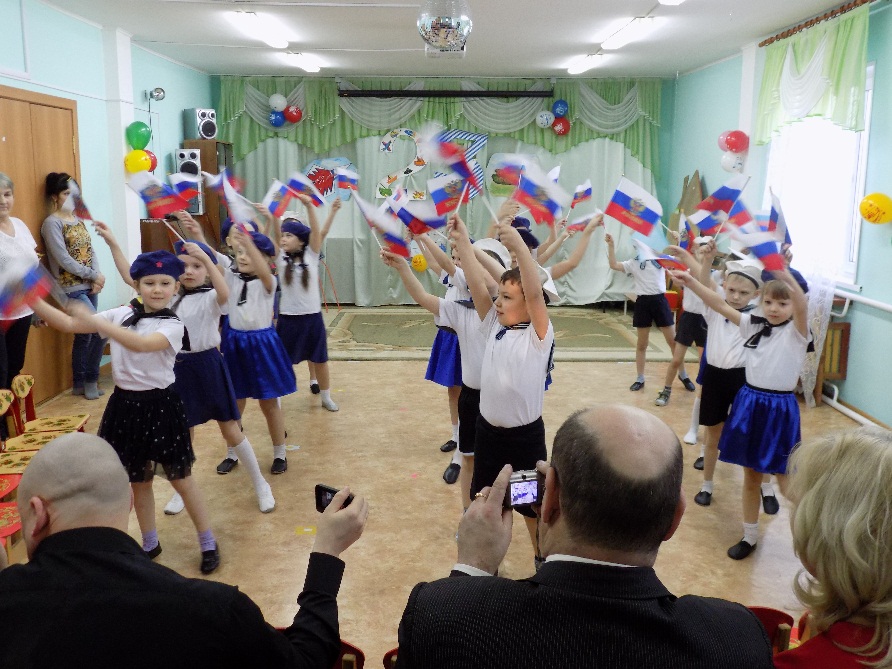 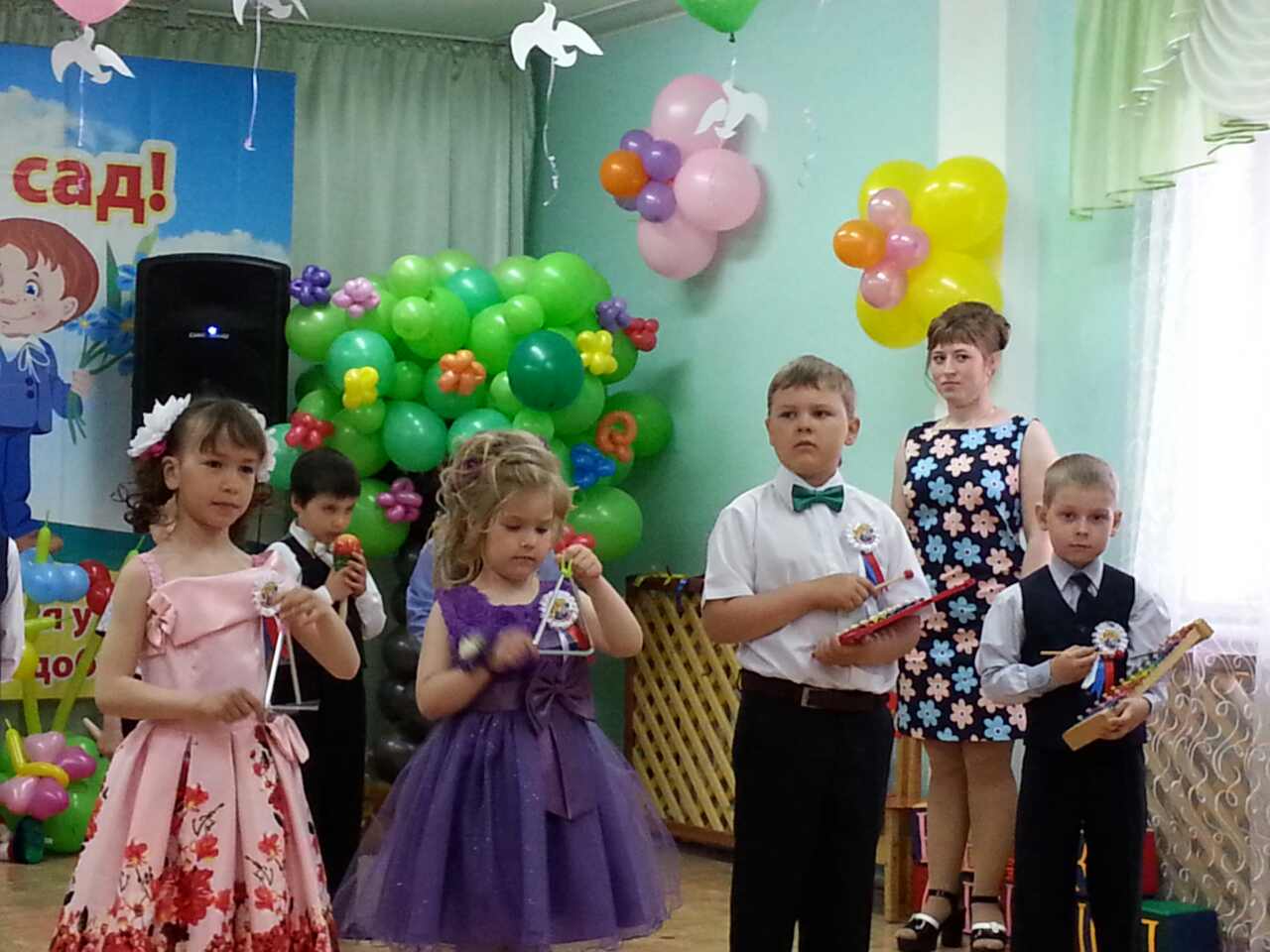 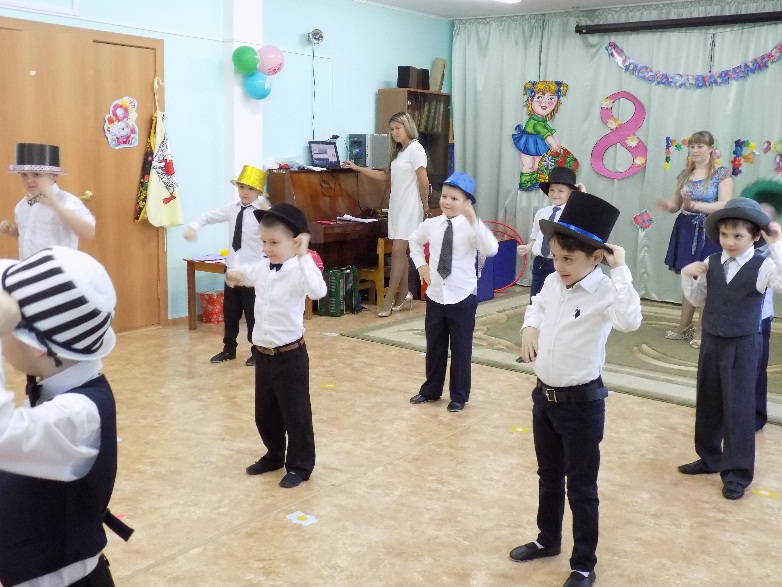 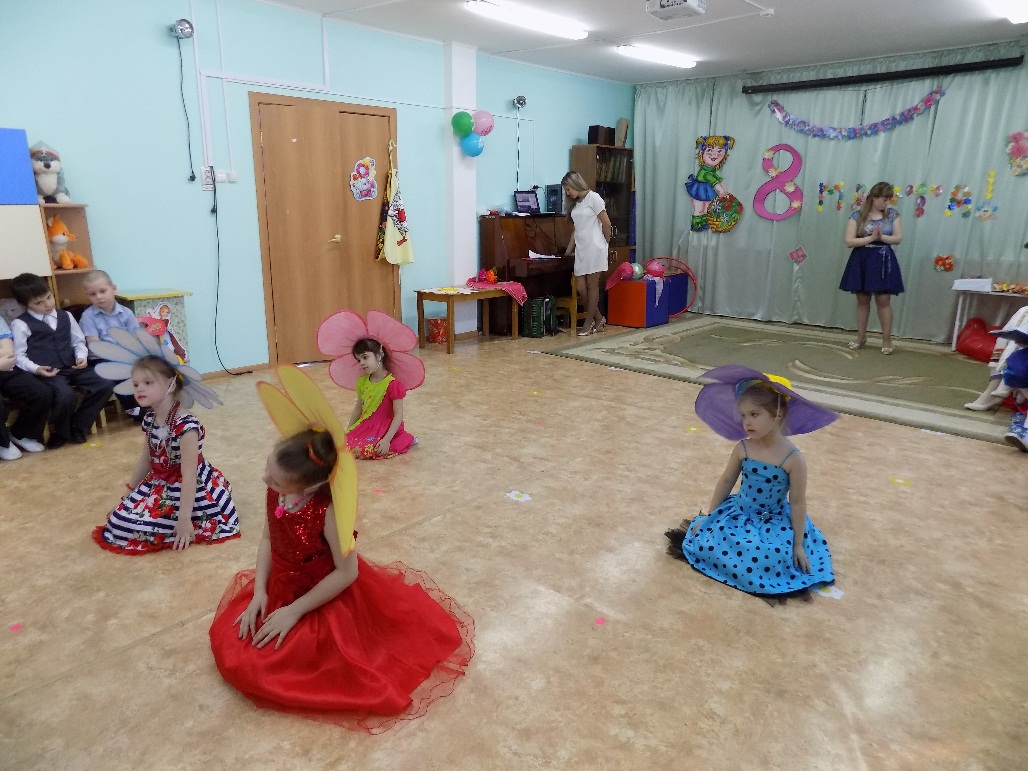 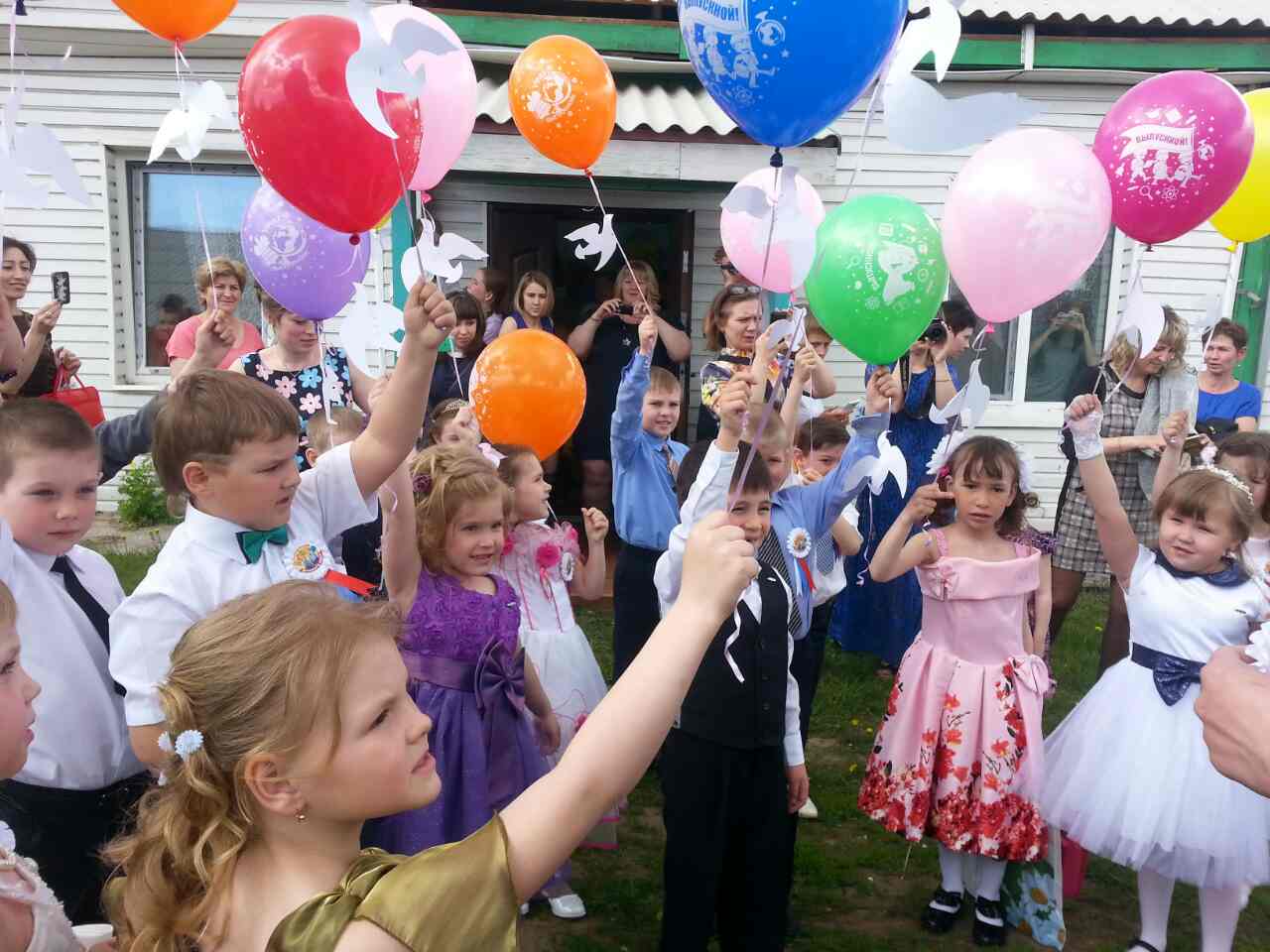 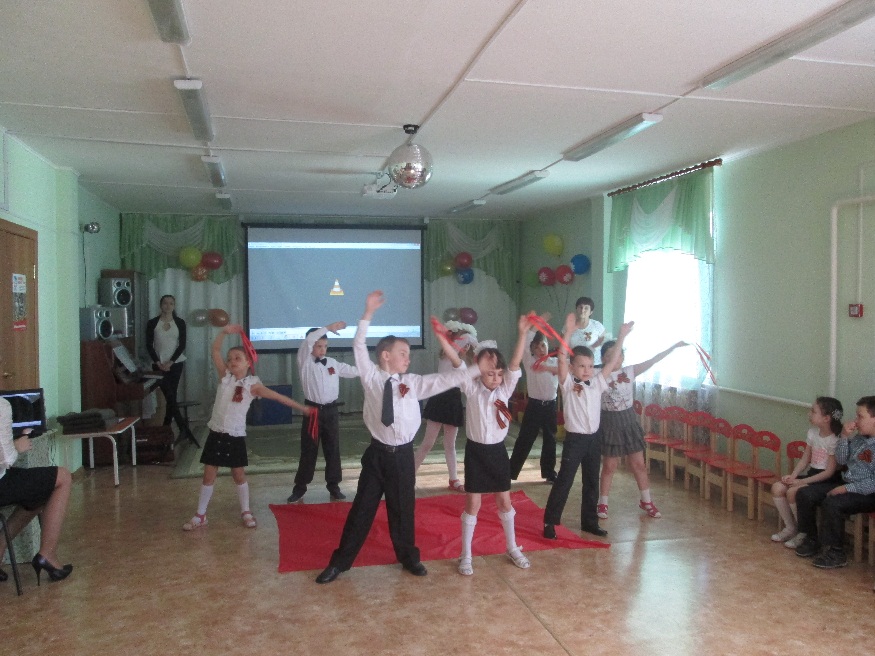 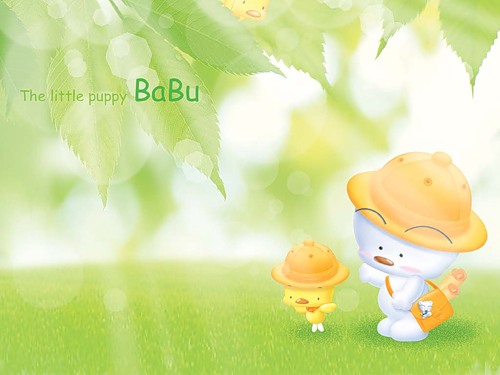 К нам родители приходят
Нас вниманьем не обходят
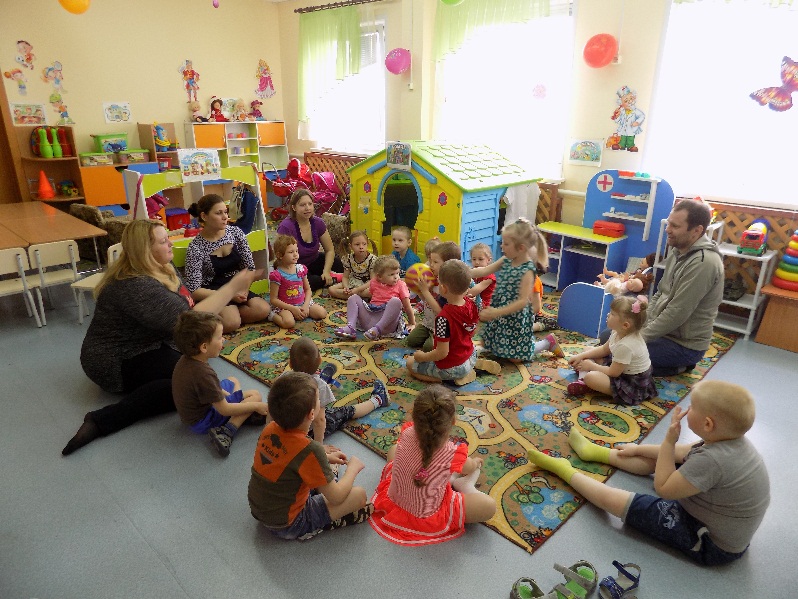 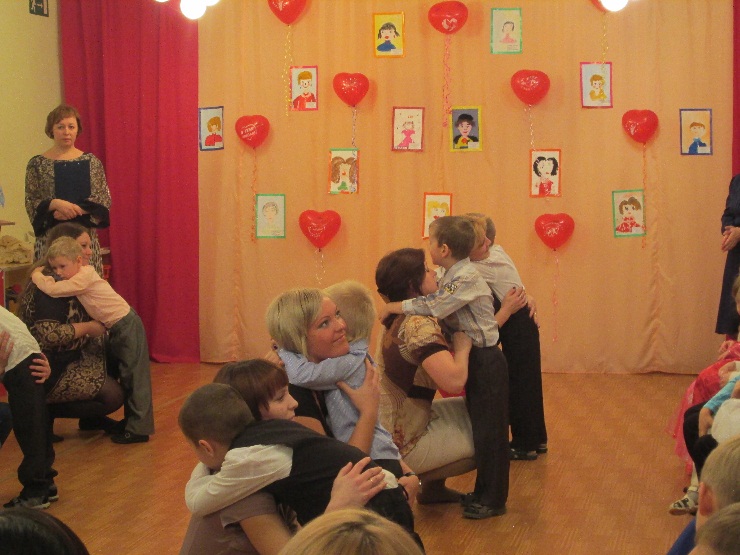 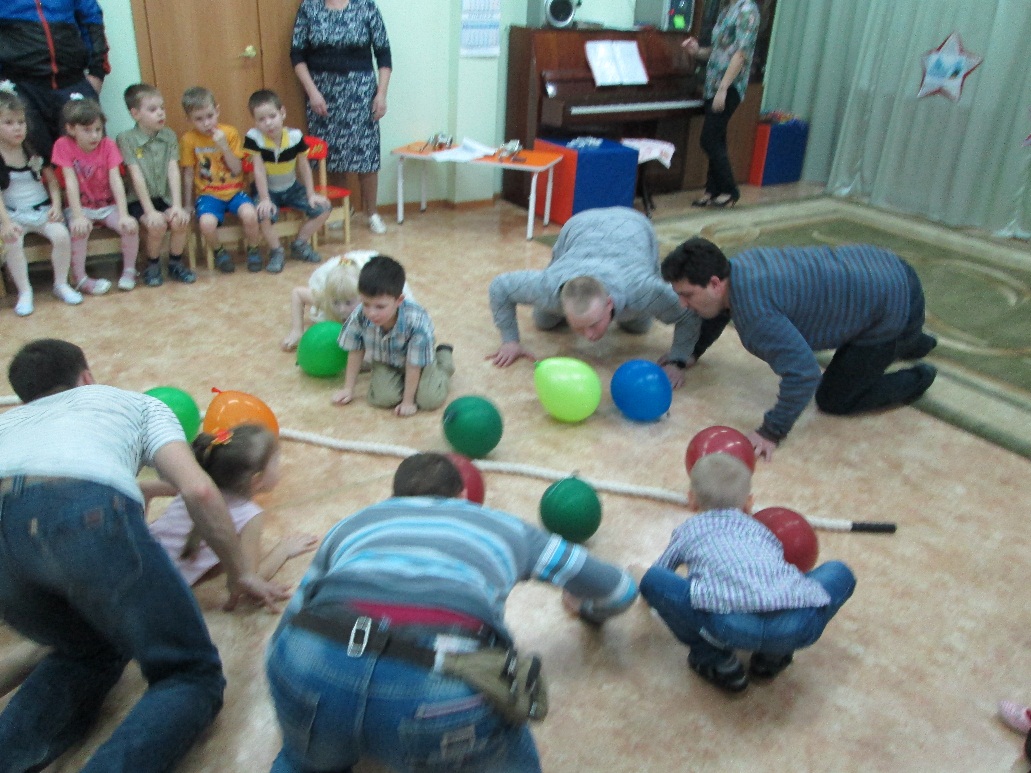 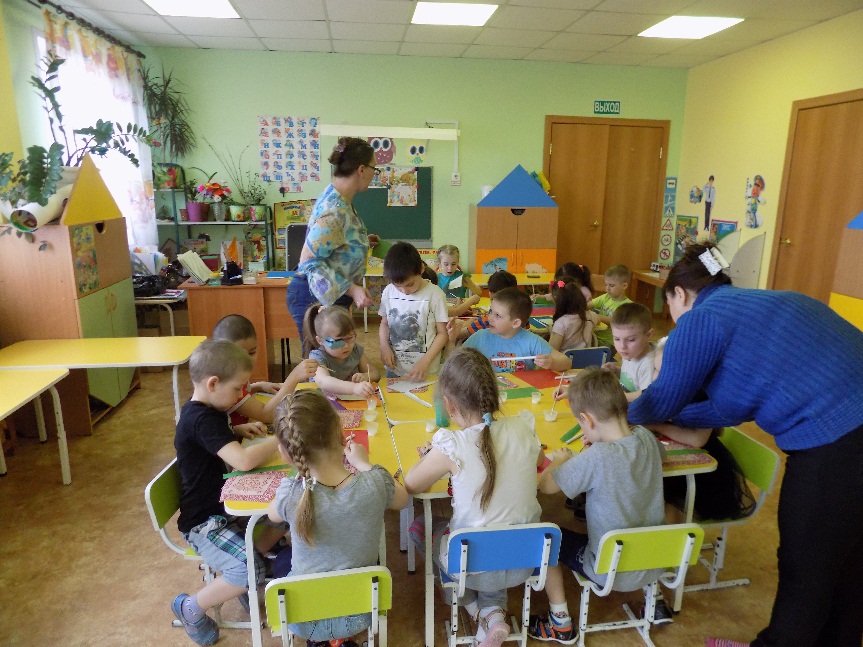 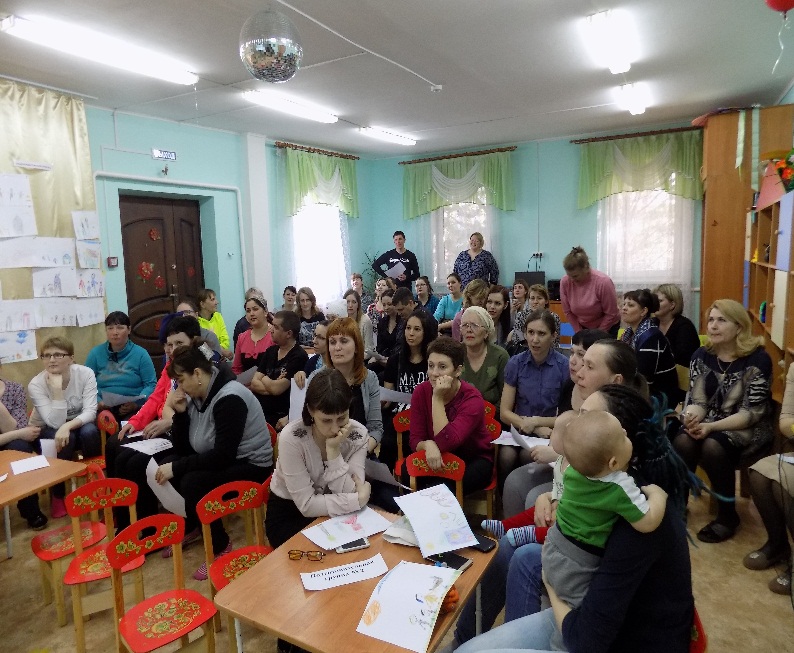 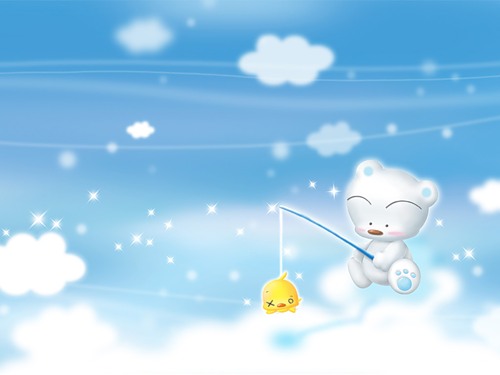 Наши детки участники и победители многочисленных творческих конкурсов
 и спортивных соревнований
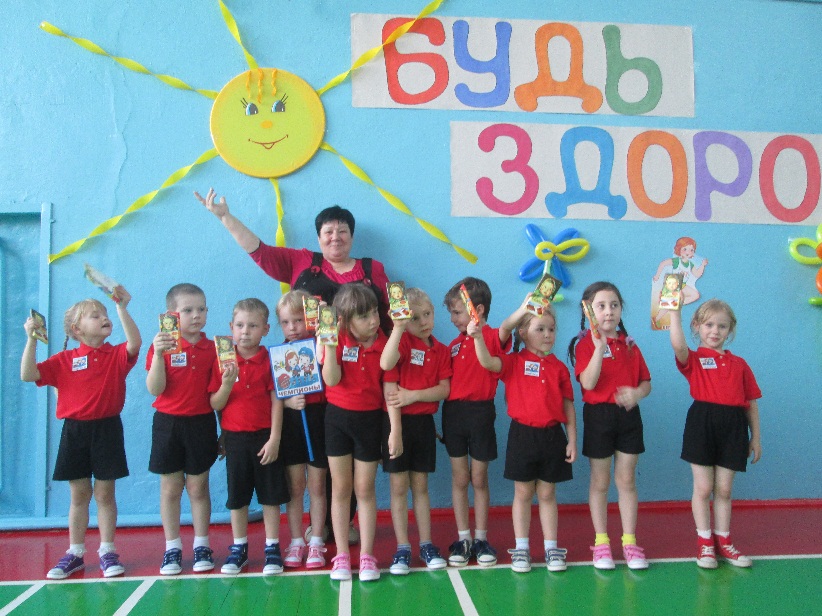 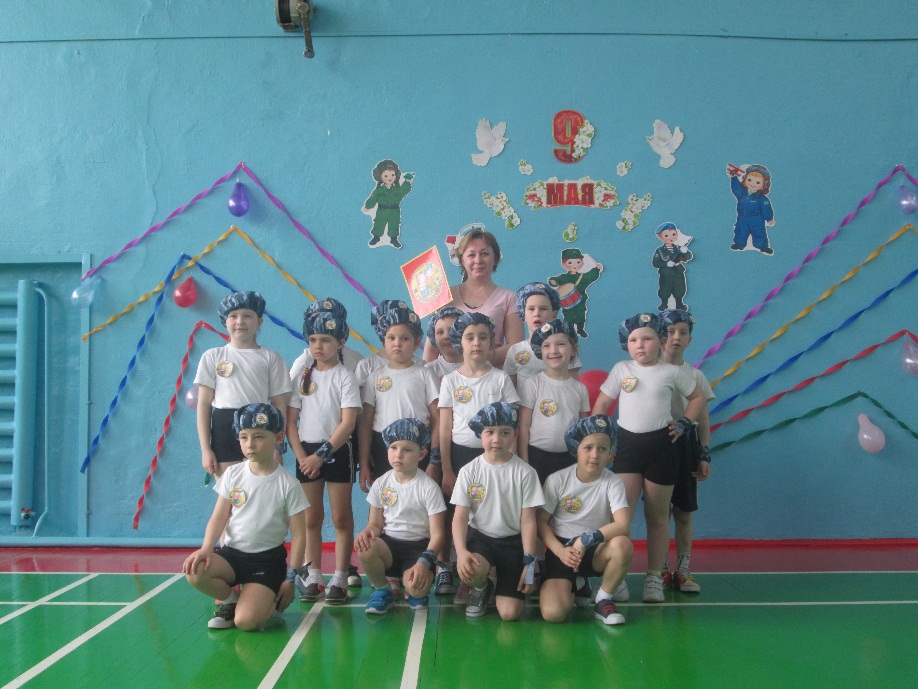 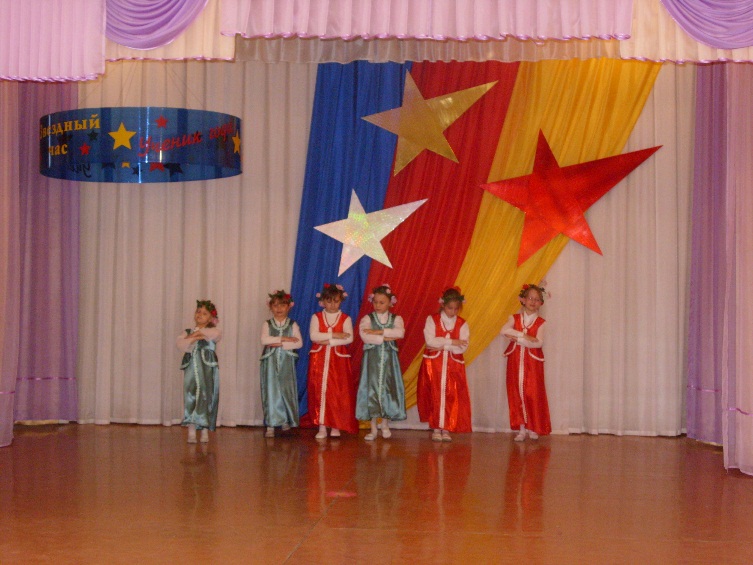 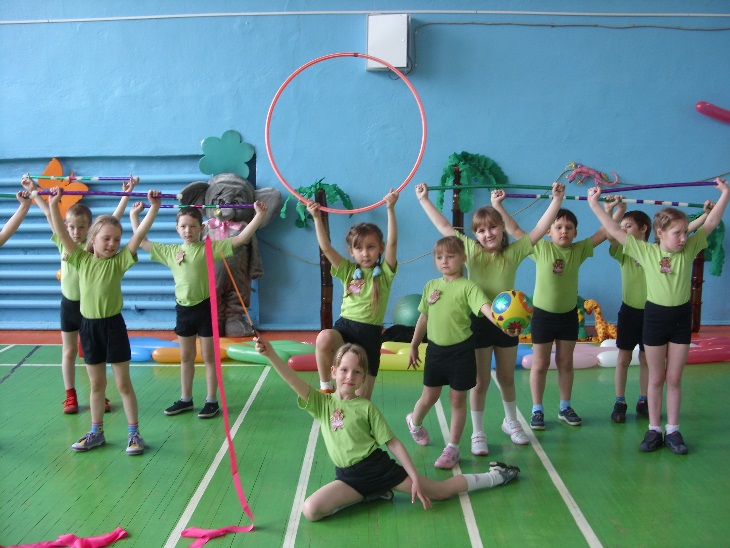 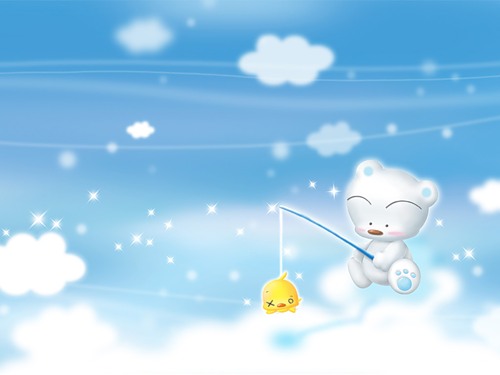 Наши успехи
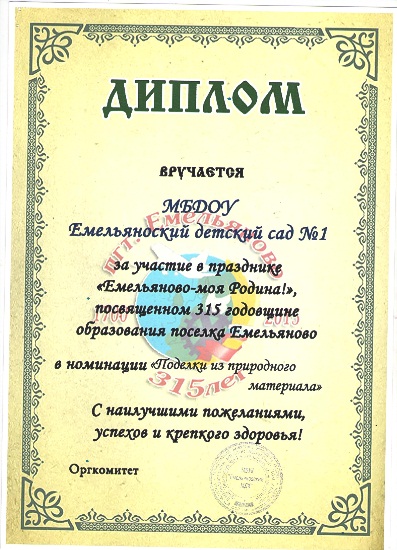 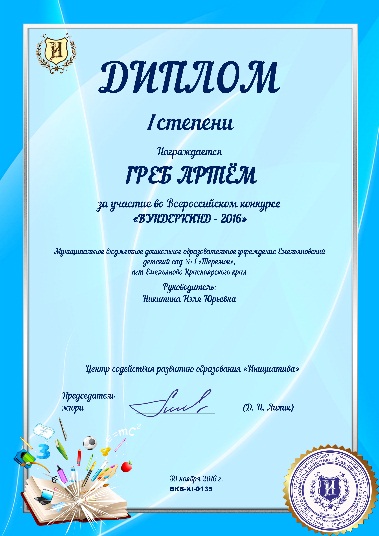 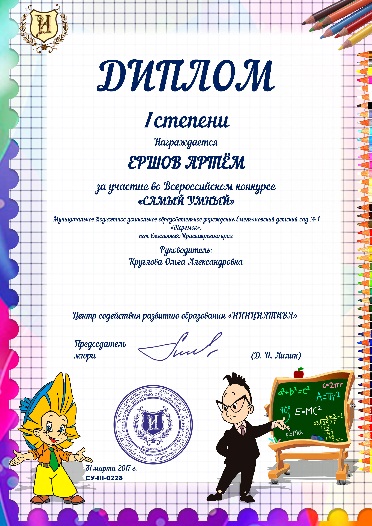 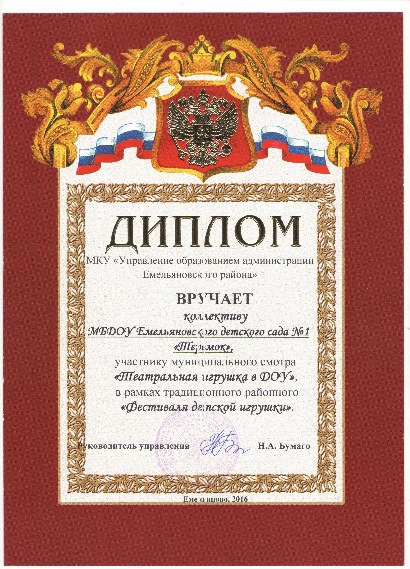 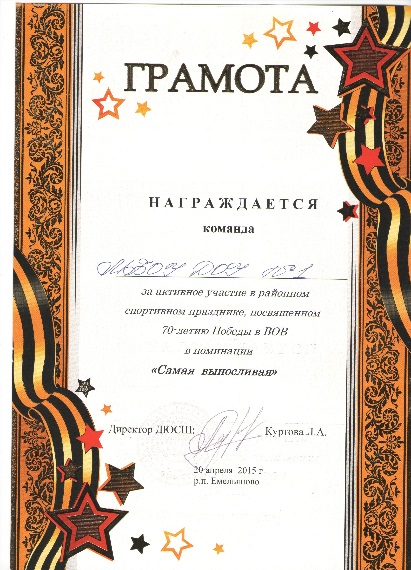 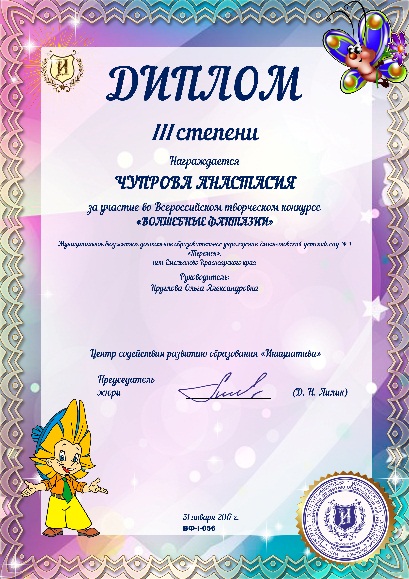 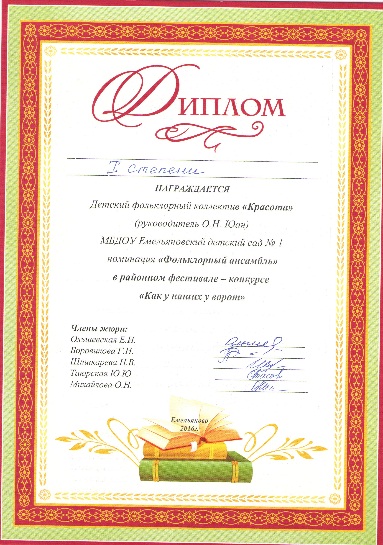 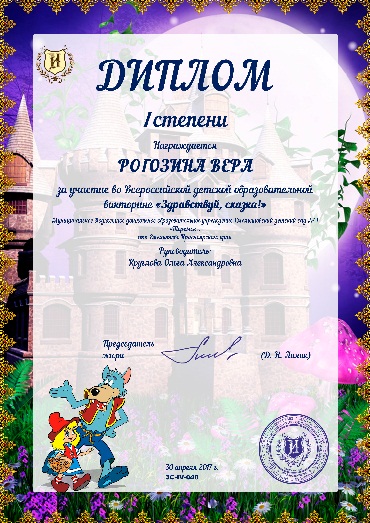 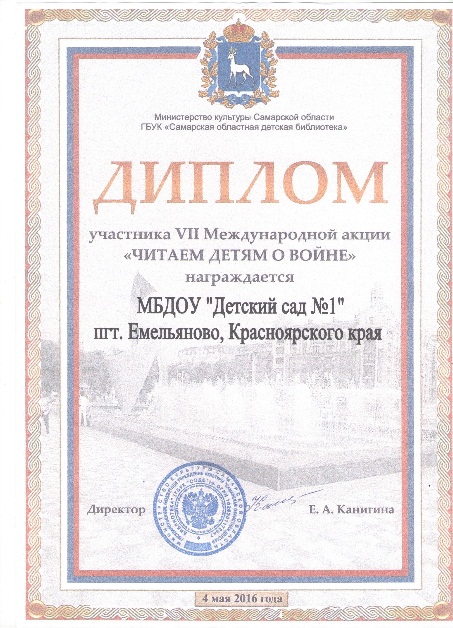 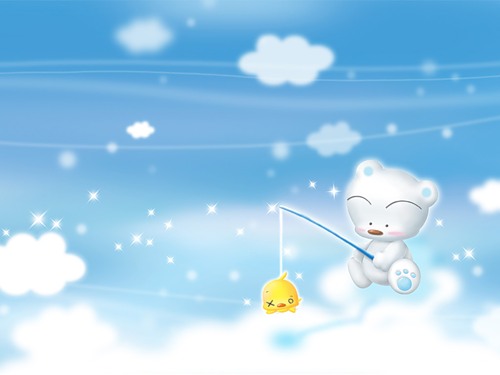 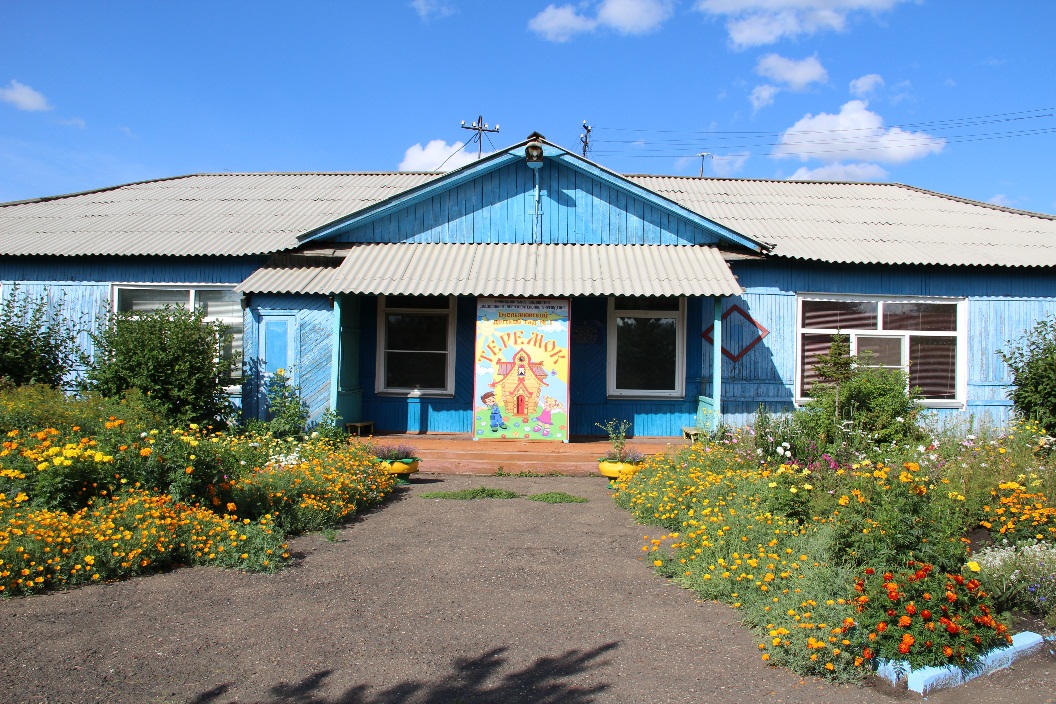 Дом, в котором все окна распахнуты в детство,Я любуюсь тобой, не могу наглядеться.Мне милее и краше всех зданий на светеДом, в котором с утра собираются дети.
Поселились здесь сказки,Звучит звонкий смех,И внимания, ласкиХватает для всех.Стал он домом роднымДля детей – дошколят,Неразлучны мы с ним –Это наш детский сад!